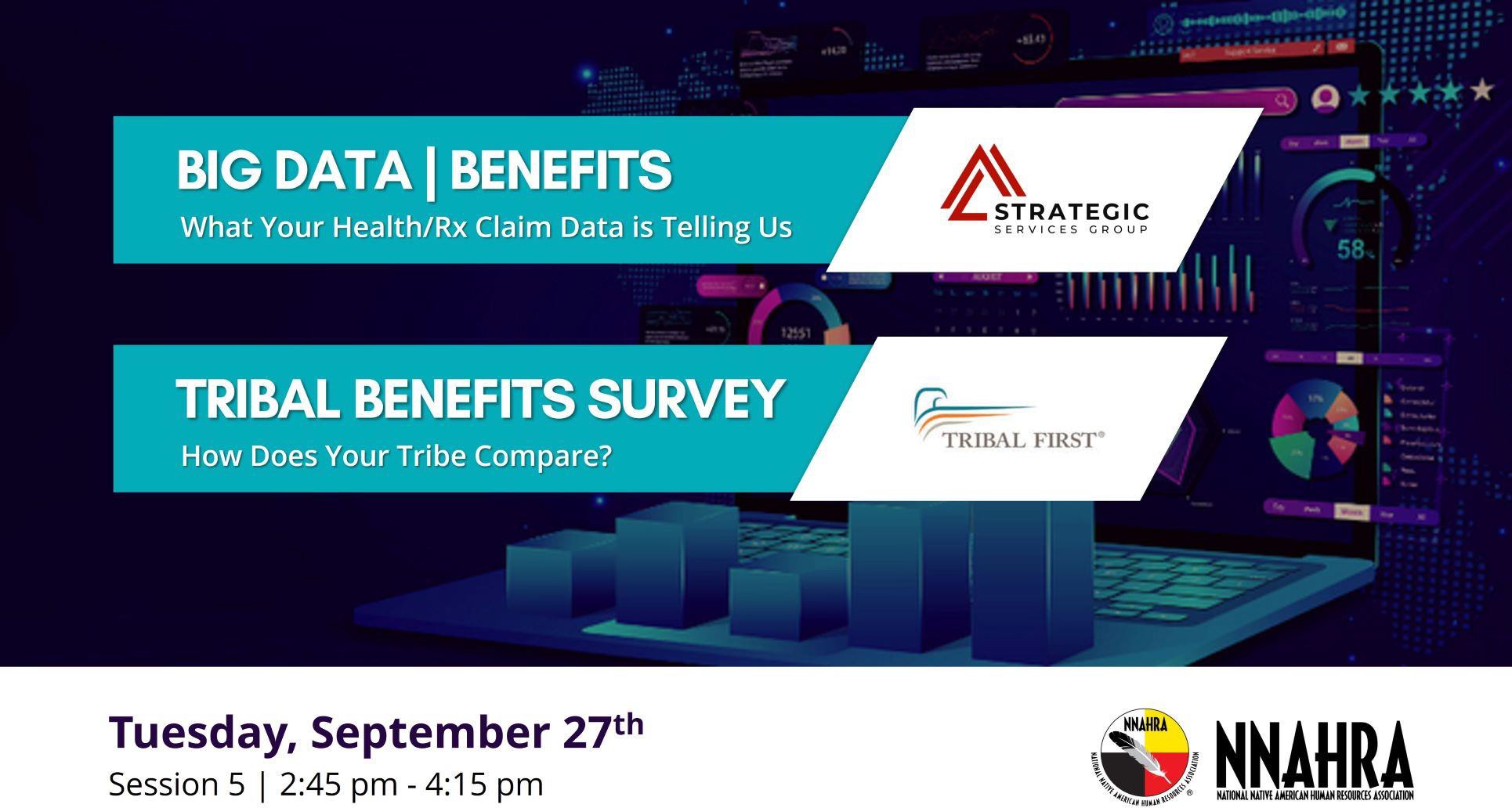 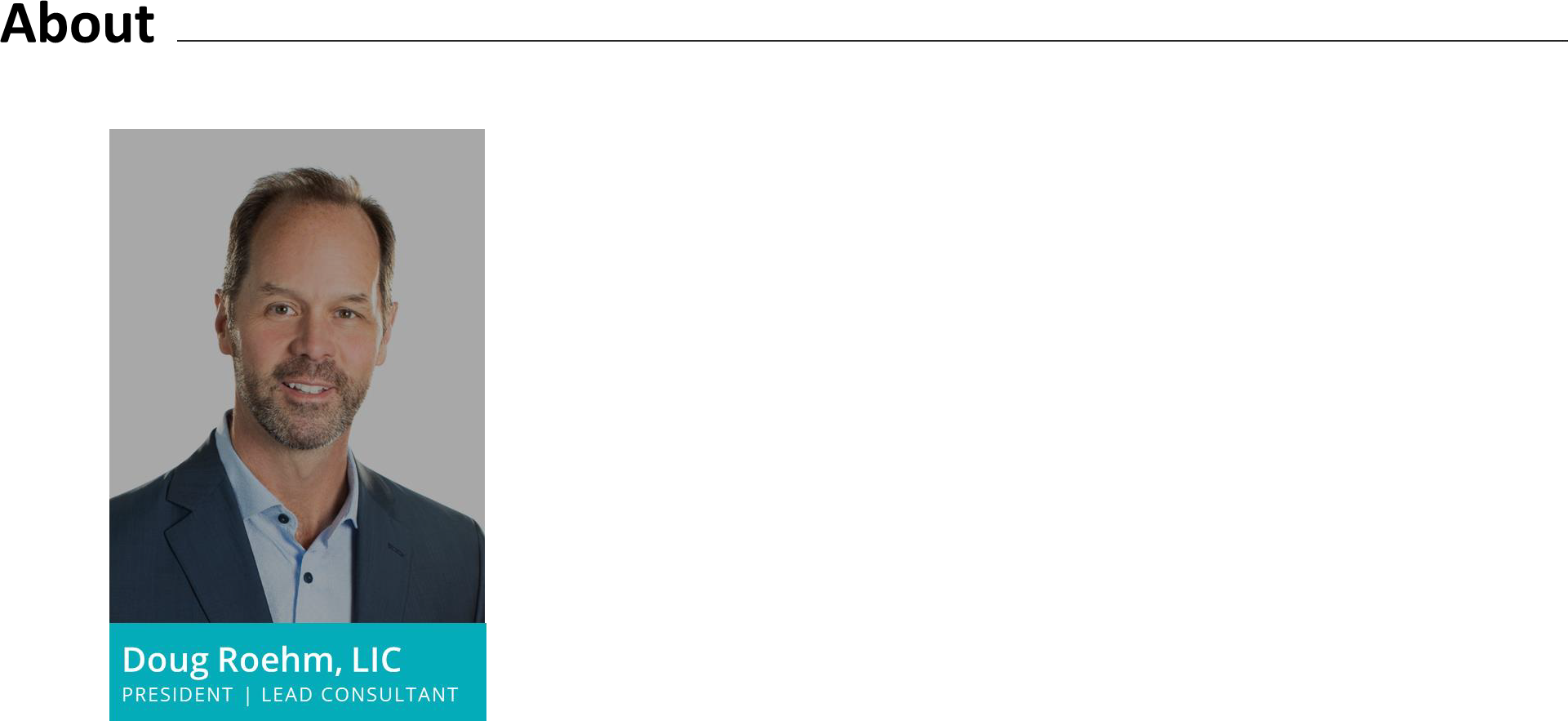 ABOUT
Michigan native and proud husband and father
Co-Owner and President of Strategic Services Group (SSG)
30+ years’ experience in the benefits/insurance industry

EDUCATION
Hope College, B.A. In Business, Economics & Math

EXPERIENCE
Specialize with tribes and their enterprises and design, manage and implement innovative and cost-effective employee benefit solutions
Aetna employee benefits consulting & brokerage experience

CREDENTIALS & AFFILIATIONS
Shareholder, UBA Partner Firm
Co-Chair, Products, Tools & Services Committee within UBA
Michigan SHRM Resource Partner Chair
Licensed Insurance Counselor (LIC)
Licensed Life, Accident, Health Insurance Agent
Published & copywritten benefits material
Served on various insurance company agent advisory boards
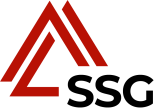 BIG DATA: BENEFITS | NNAHRA 2022
©STRATEGIC SERVICES GROUP, INC
2
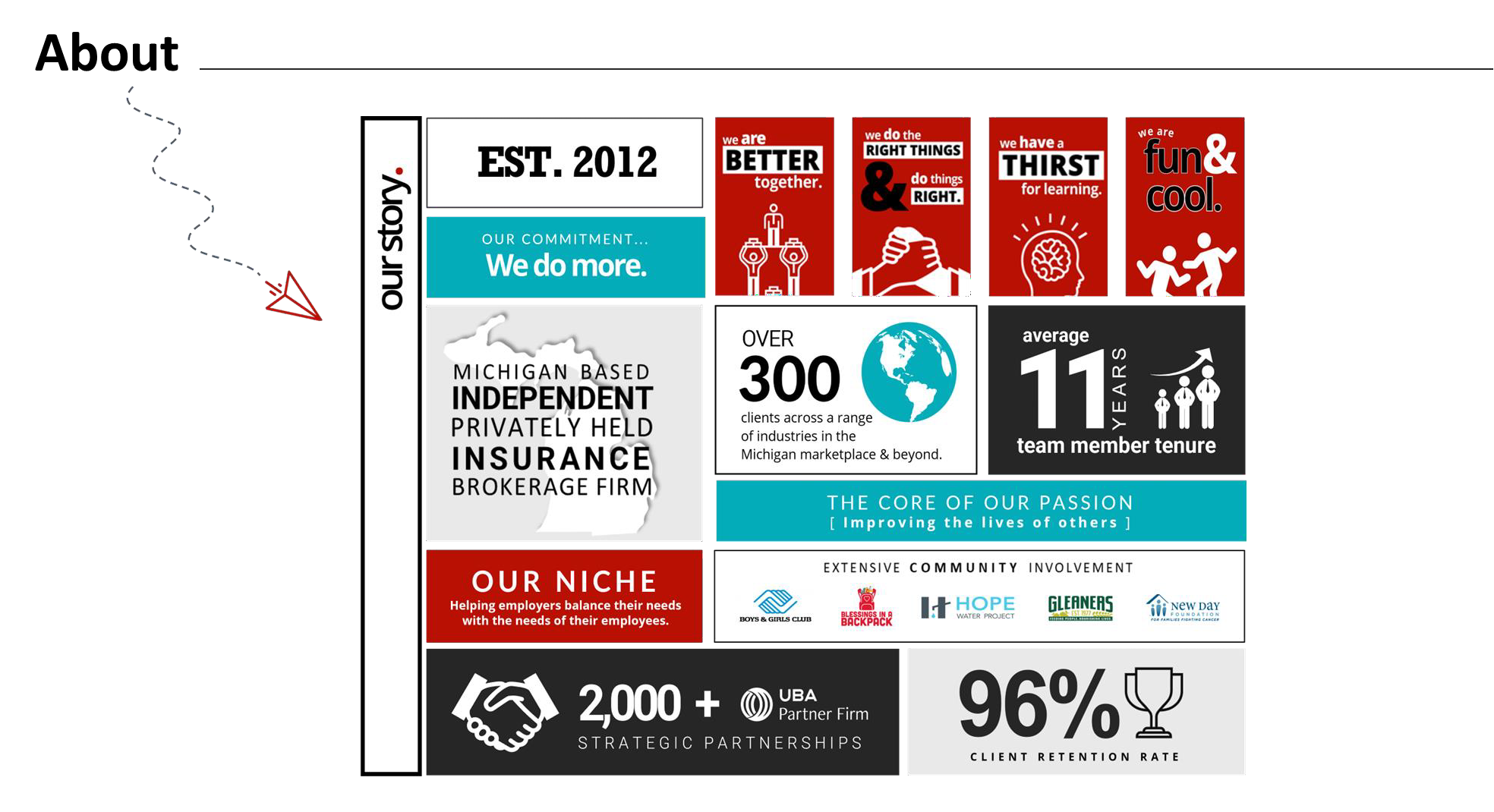 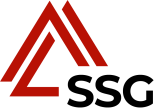 BIG DATA: BENEFITS | NNAHRA 2022
©STRATEGIC SERVICES GROUP, INC
2
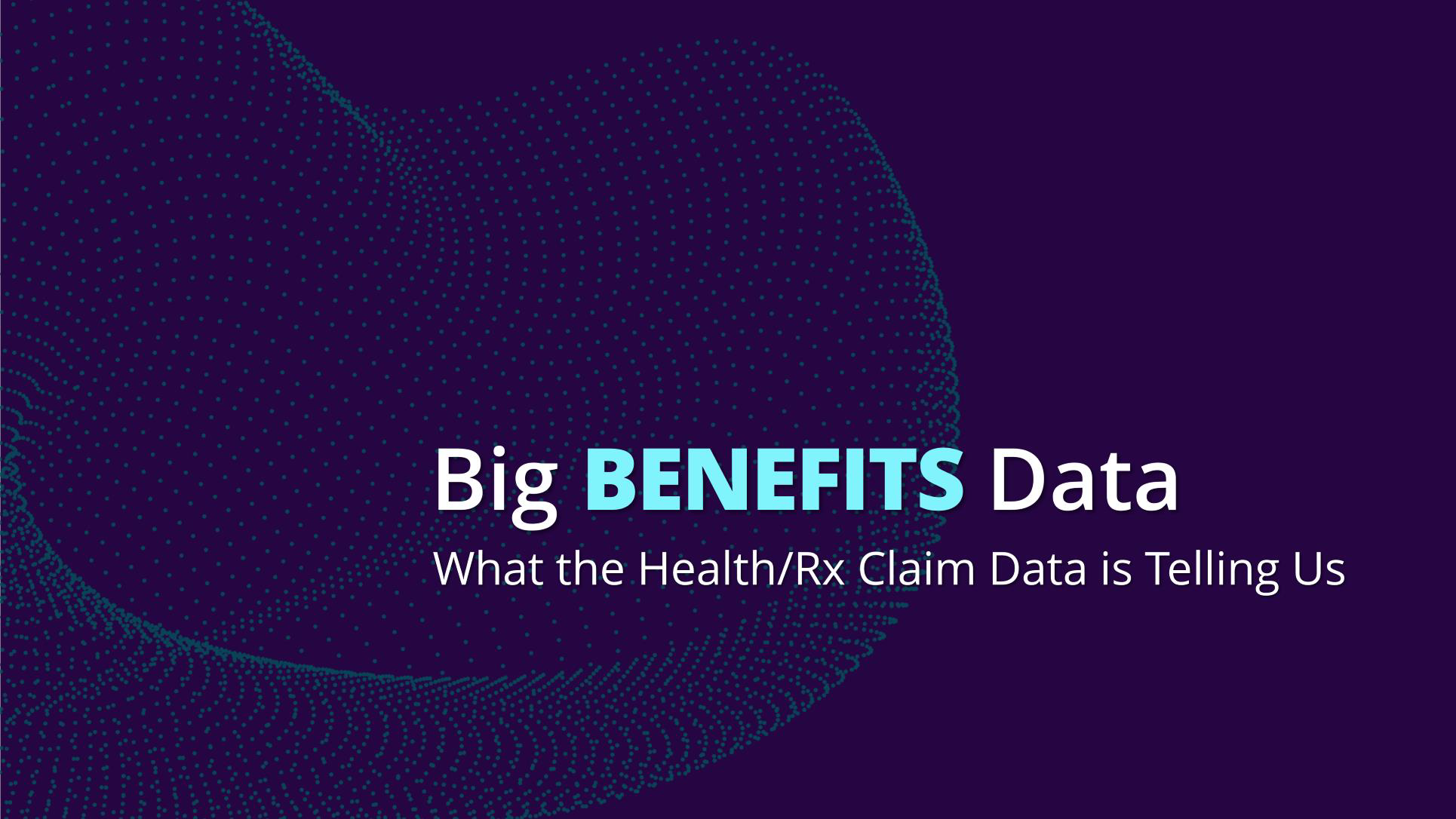 Data Sources
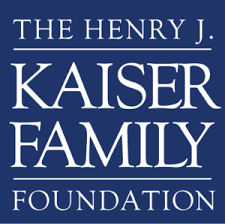 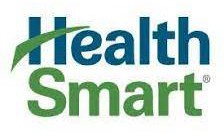 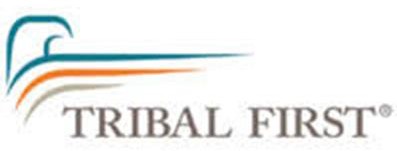 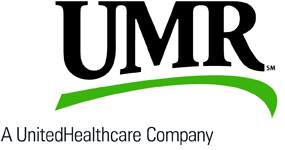 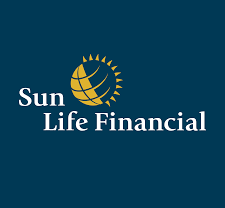 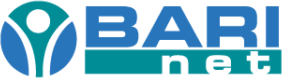 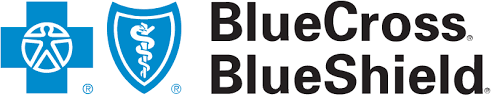 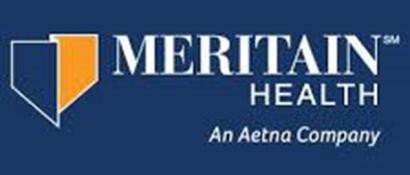 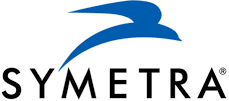 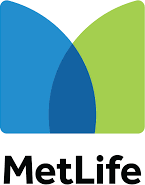 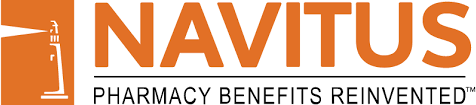 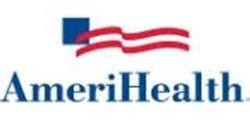 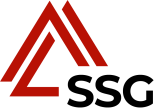 BIG DATA: BENEFITS | NNAHRA 2022
©STRATEGIC SERVICES GROUP, INC
5
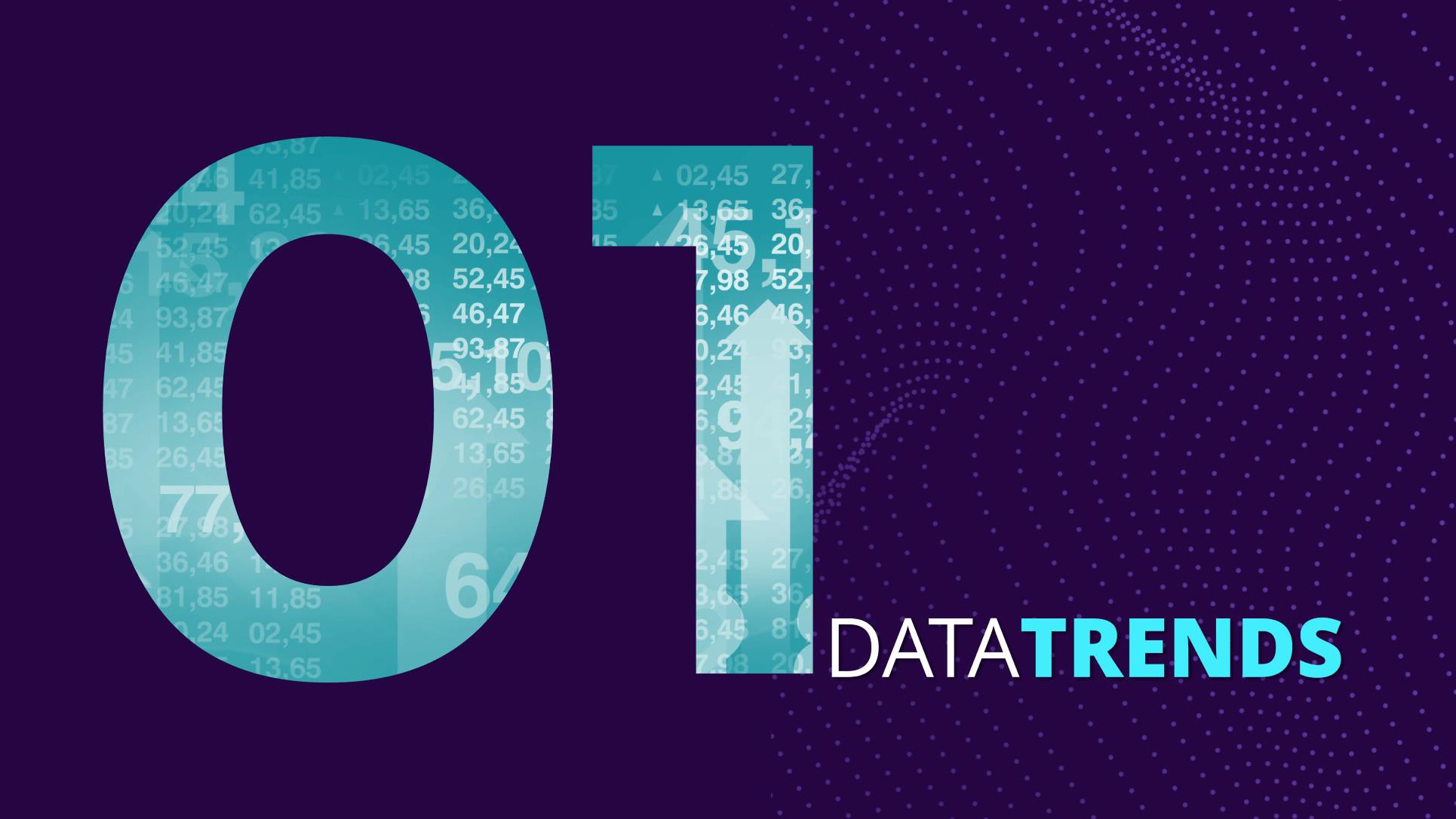 Fully Insured to Self-Insured Programs
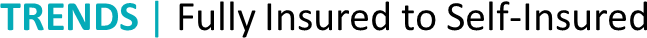 FU L LY	INS U R E D	PROGR AMS
Predictable cost & cash flow
	Not favorable toward Tribes
Shift 100% risk to insurance
	Margin / profit for insurance company
Better for small groups
	Poor transparency generally
Carrier determines plan design
	No incentives to drive costs
down / engage
Inflexible / few exceptions
	Price generally goes up each
year: claims +
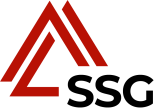 BIG DATA: BENEFITS | NNAHRA 2022
©STRATEGIC SERVICES GROUP, INC
7
Self-Insured Programs
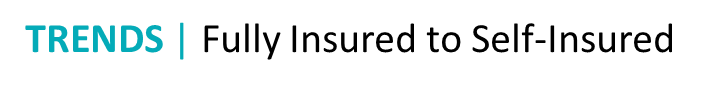 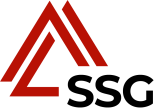 BIG DATA: BENEFITS | NNAHRA 2022
©STRATEGIC SERVICES GROUP, INC
7
All Things Virtual	| DATATRENDS
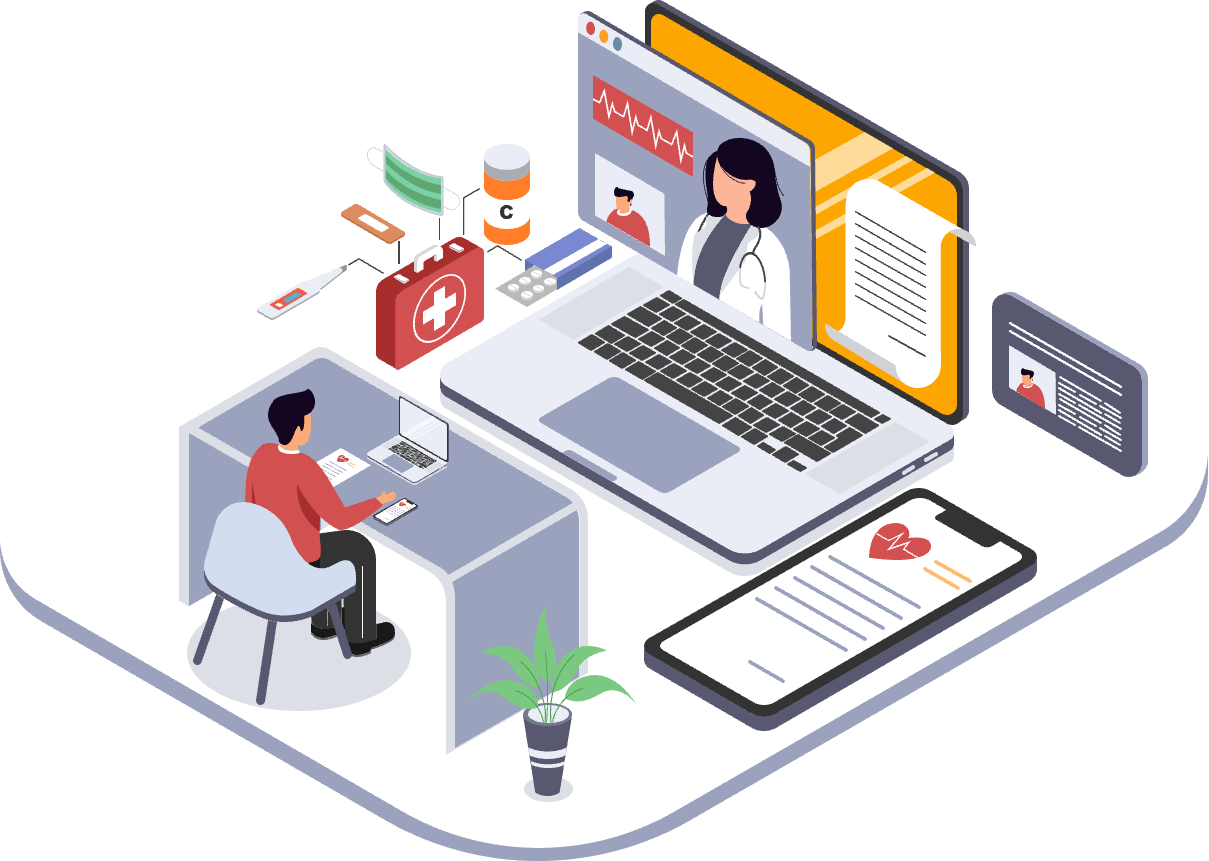 Covid-19 Virtual Care Explosion
Amazon Care Model
Virtual Centers of Excellence
Site of Care / Infusion at Home
On Demand & Virtual Care
Virtual or In-Person
Balance of Care/Need
Second Opinions
Specialists
Surgery
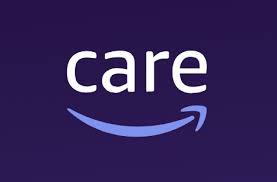 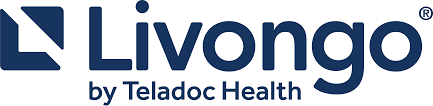 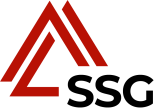 BIG DATA: BENEFITS | NNAHRA 2022
©STRATEGIC SERVICES GROUP, INC
7
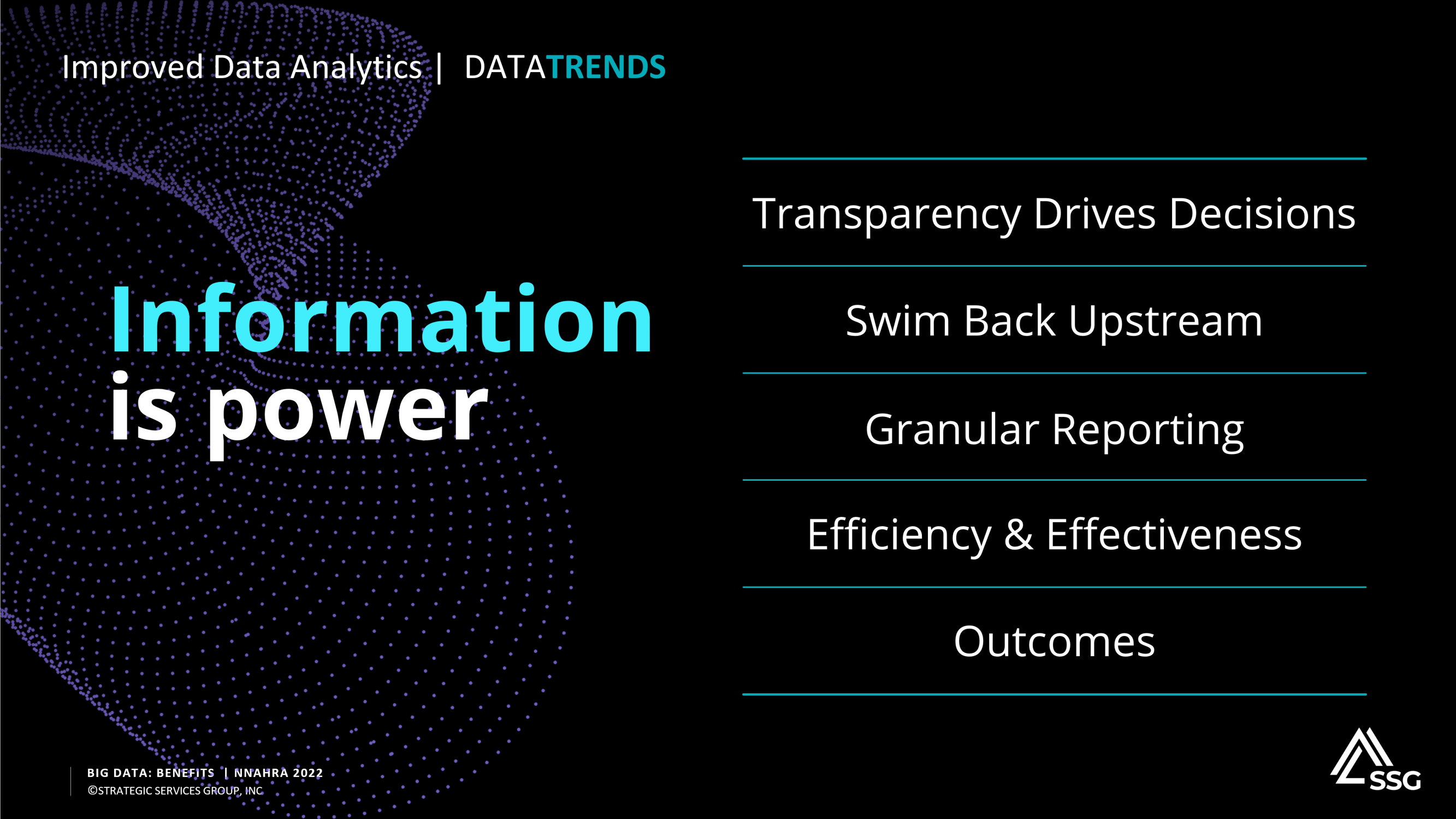 10
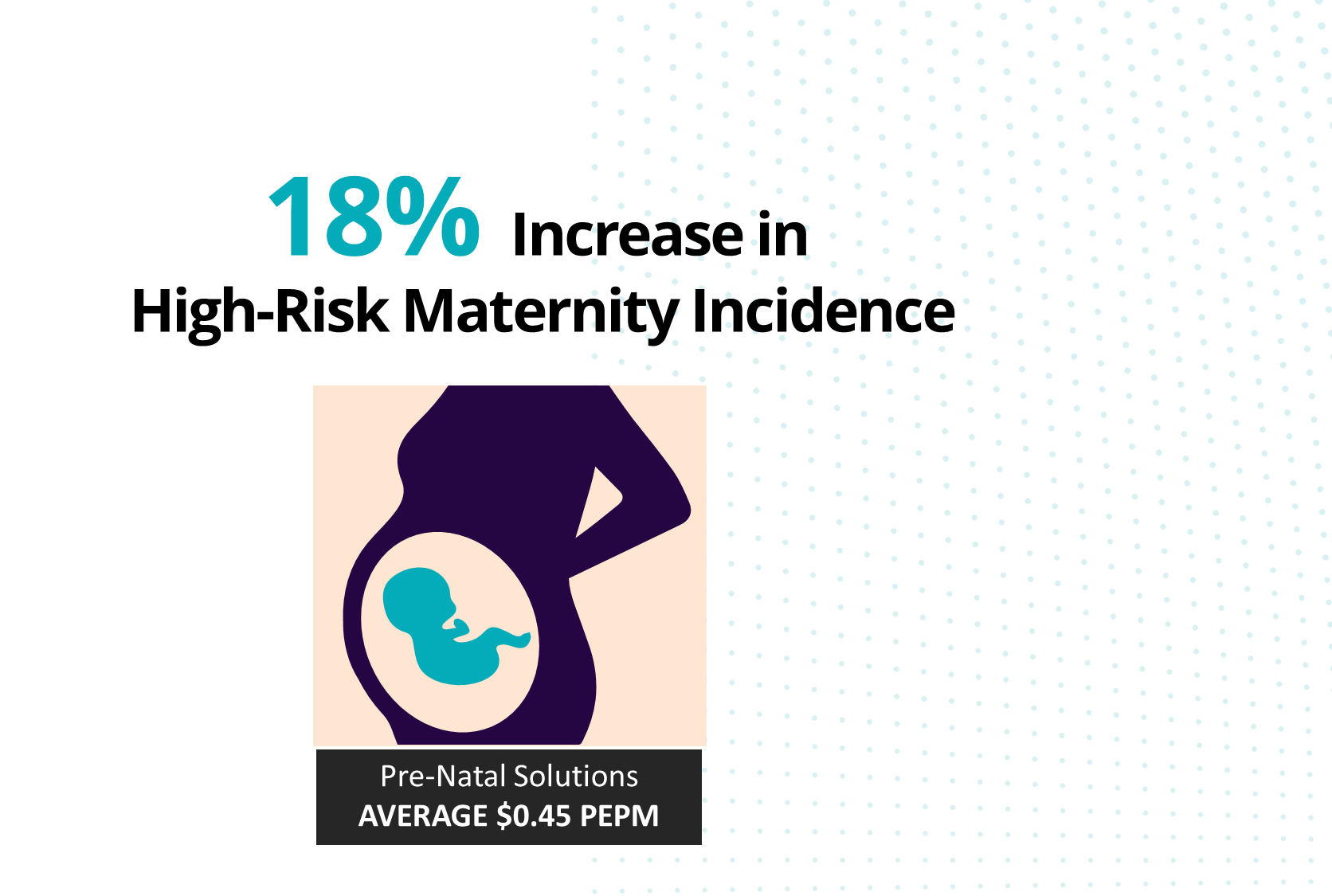 High Risk / Complex Maternities | DATATRENDS
3-Year Trend
Covid Impact
More Complex Cases
No Clear Pattern of Tribal vs. Non-Tribal
Premature Birth Claims
Incentive Programs for Engagement
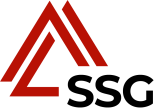 BIG DATA: BENEFITS | NNAHRA 2022
©STRATEGIC SERVICES GROUP, INC
11
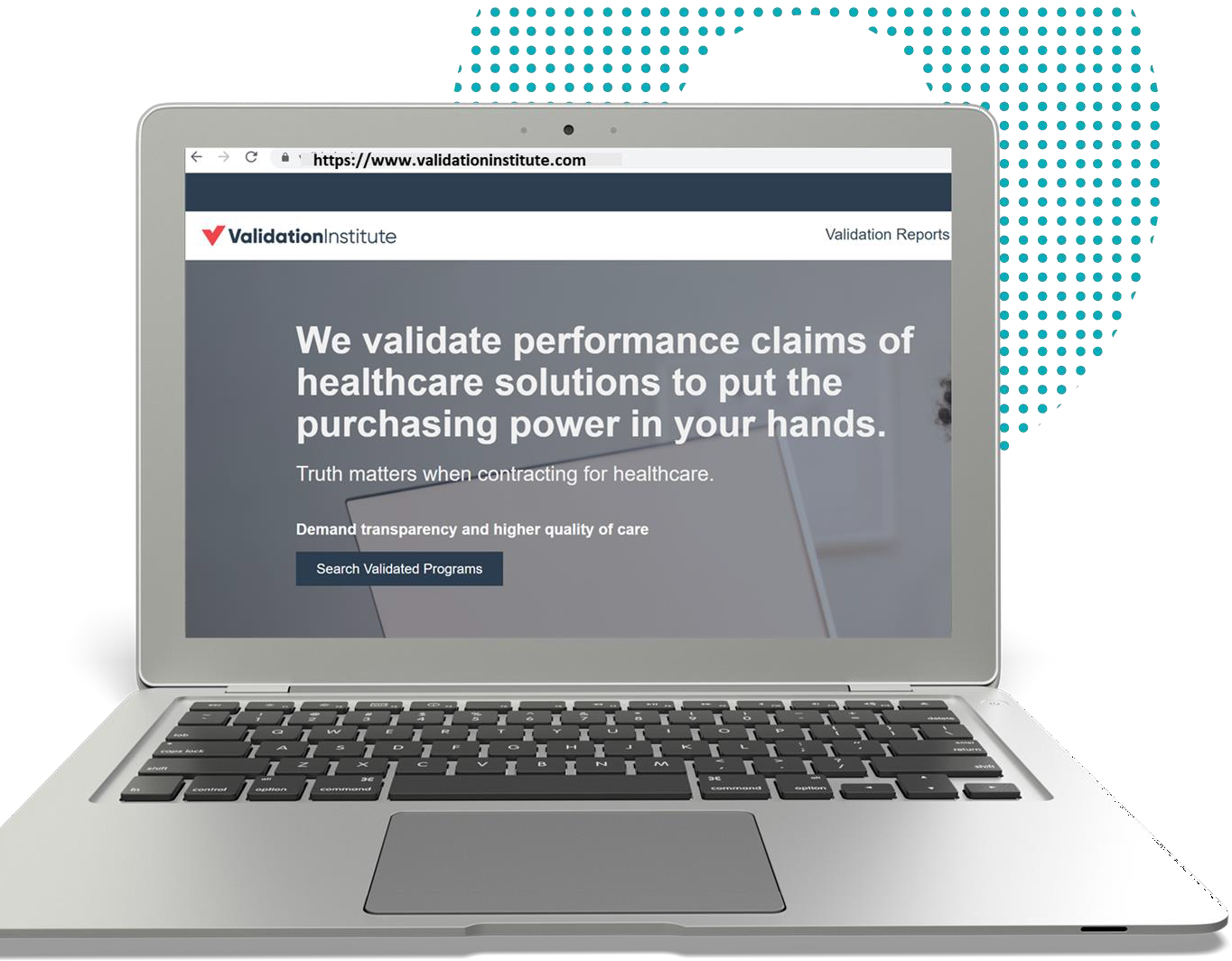 Validation Institute
Are the results what they claim to be?

Low cost for vendor to become validated
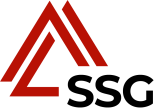 BIG DATA: BENEFITS | NNAHRA 2022
©STRATEGIC SERVICES GROUP, INC
11
Musculoskeletal (MSK) |	DATATRENDS
Move To Virtual / Technology
What is MSK?
MSK is the treatment of disease, disorders, or injury to the muscles, tendons, ligaments, or bones.
Telehealth
Mobile app
Physical therapy, coaching & exercise tracking
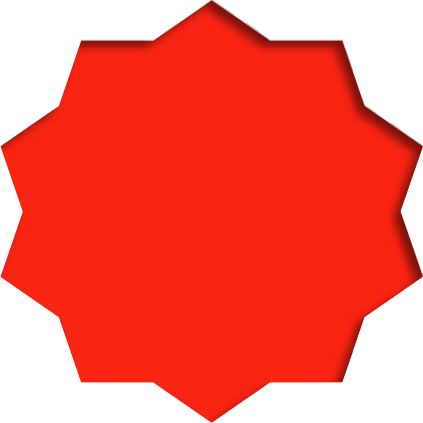 Use “Validated Vendors”
–	Major Cost & Utilization Driver
–	15-25% of Spend and Growing
G O A L
Reducing Pain and Restoring Function
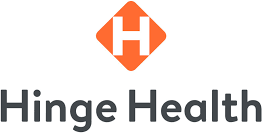 Digital musculoskeletal clinic
Reduced spend by $2,244 per
participant vs. control group
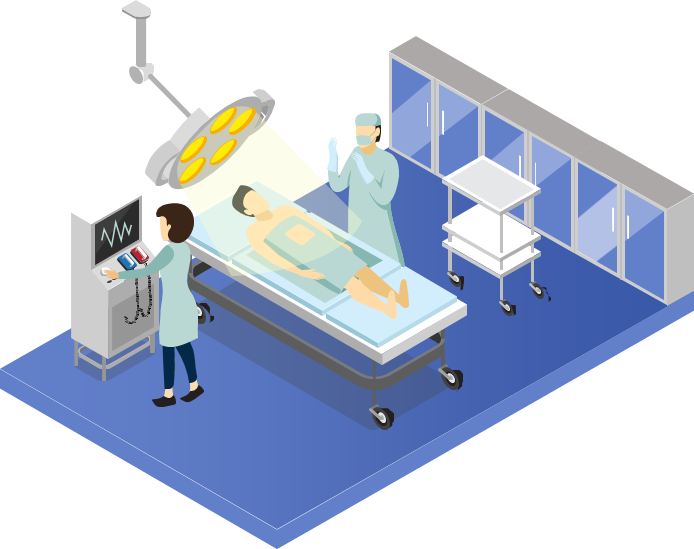 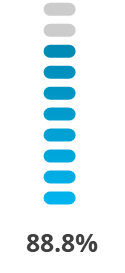 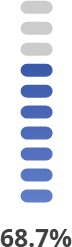 Results validate 88.88% lower costs across many services
68.7% of participants
undergoing invasive procedures
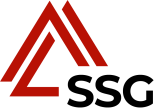 BIG DATA: BENEFITS | NNAHRA 2022
©STRATEGIC SERVICES GROUP, INC
11
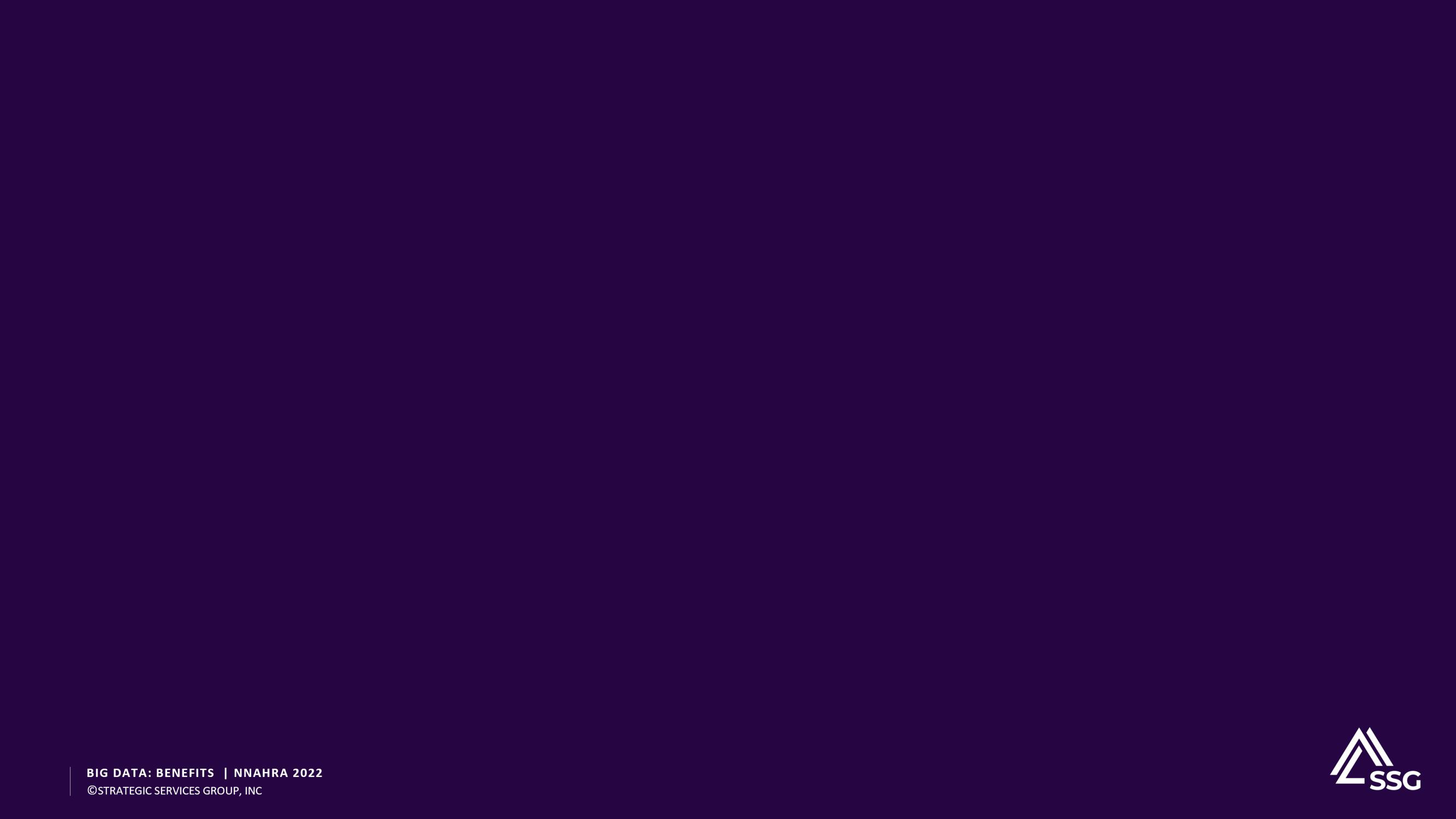 Musculoskeletal (MSK) |	DATATRENDS
10x
5x	65%
$$
Knee replacement
Hip replacement
Arthroplasty
Major Joint
with
surgeries’ readmission rate 0.95% compared to 9.87% in hospital
surgeries’ readmission rate 1.36% compared to 7.69% in hospital
complications cost only around 65% in price compared to Medicare standard target price.
Replacement
bundled payment service package is 62% to 110% compared to 143% to 264% on average for employers.
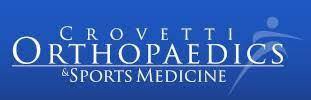 Source: : Crovetti Orthopedics
14
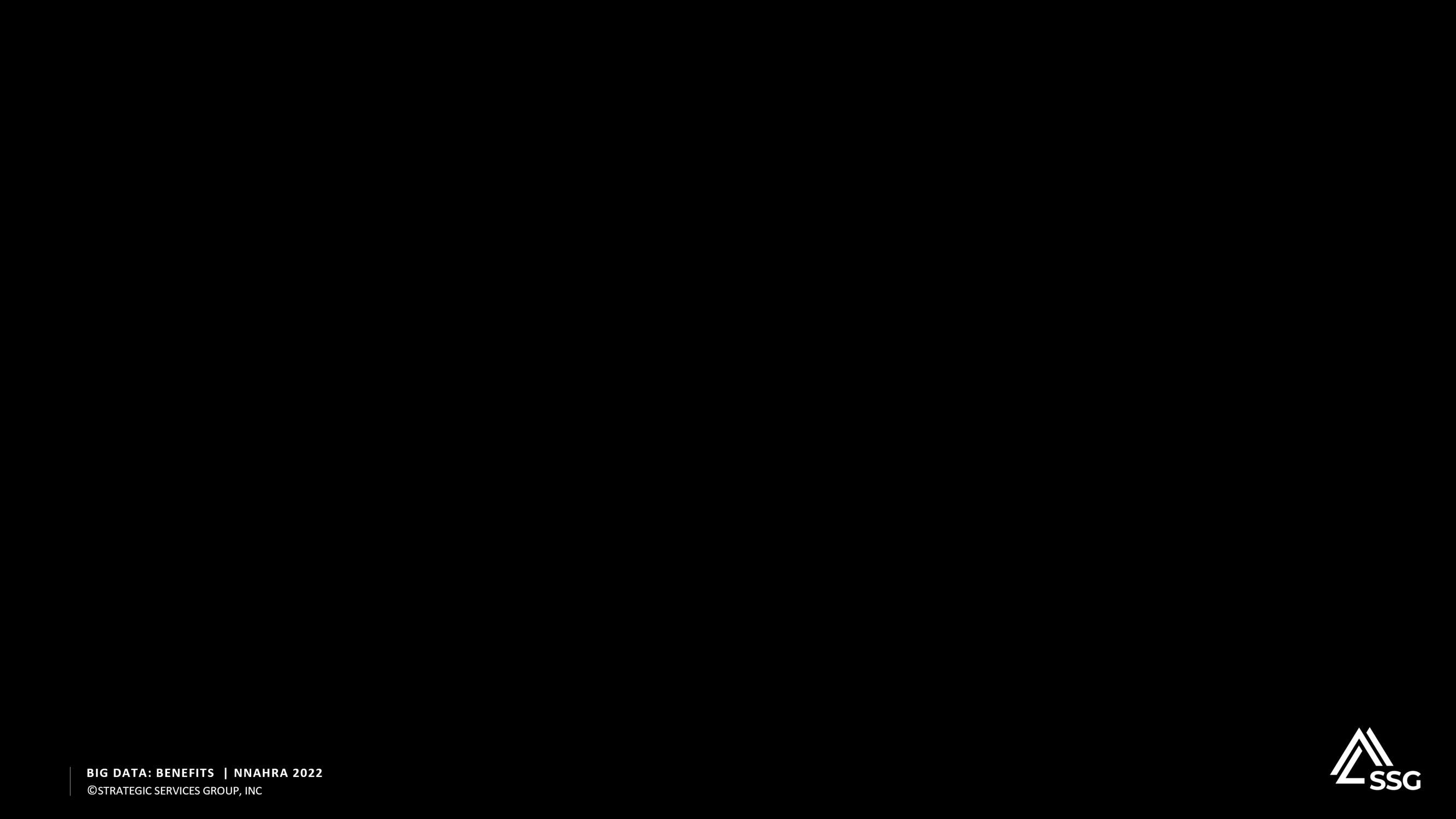 Value Based Care (VBC) 1 | DATATRENDS
Value-Based Care represents a shift from the traditional fee-for-service payment structure toward a model of “fee for value” where good health outcomes are rewarded.
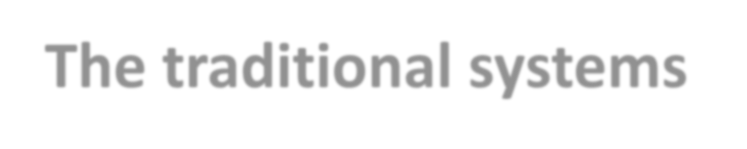 The traditional systems for delivering health care are not working…
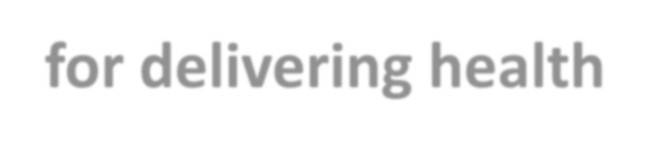 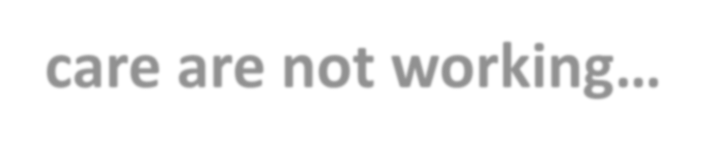 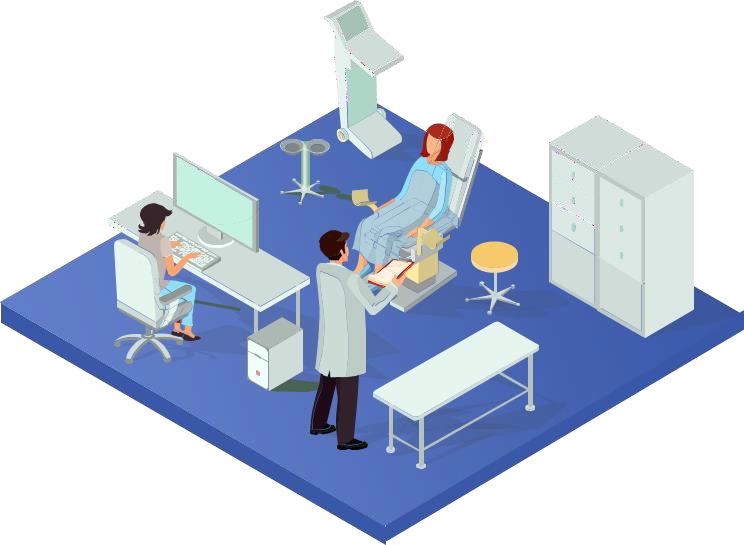 CMS (Medicare) has been moving to performance-based payments, incentives, outcome and evidence-based care:
Provider TEAM coordinating the right level of care in the
right setting at the right time.
Maintaining or improving care quality and outcomes is a prerequisite to VBC.
Source: EY 2022: Why Health Organizations need to move to value-based care now.
14
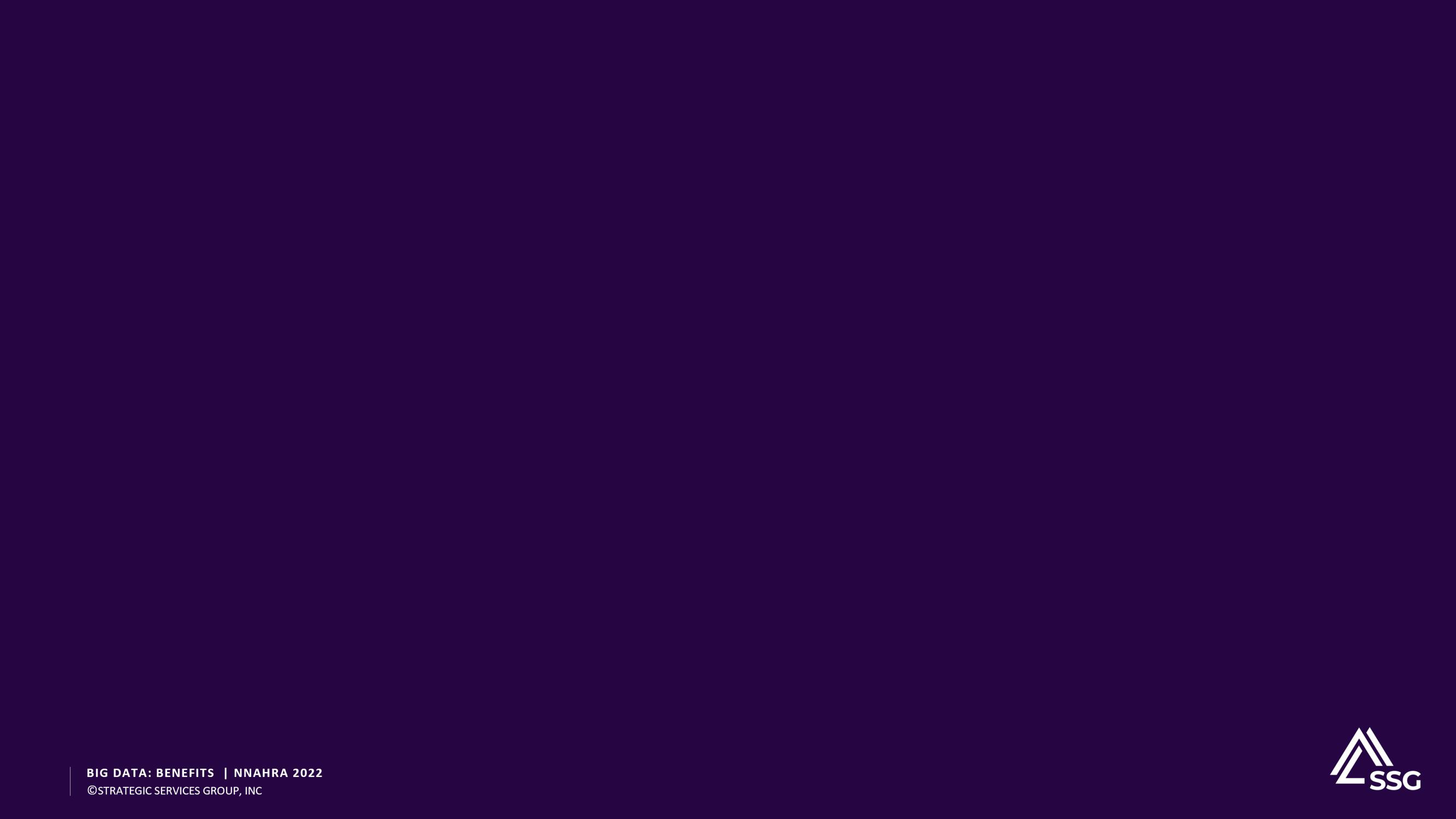 Value Based Care (VBC) 2 | DATATRENDS
Patients
Providers
Payers
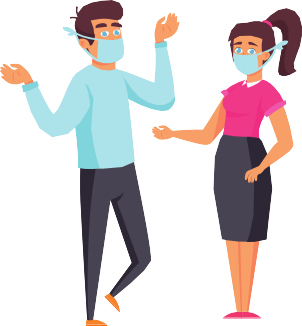 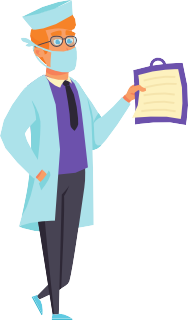 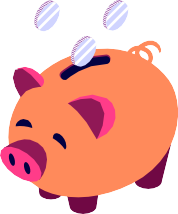 –	Lower out-of-pocket costs
Improved alignment and coordination of physician behavior
Financial incentives to drive meaningful changes in care delivery
Differentiated approach drives customer retention through affordability
Higher value elevating organizations to be seen as health advocates and stewards of enhanced health data
–	Higher quality
Better coordinated care
Informed decision-making reduced frustration and confusion
14
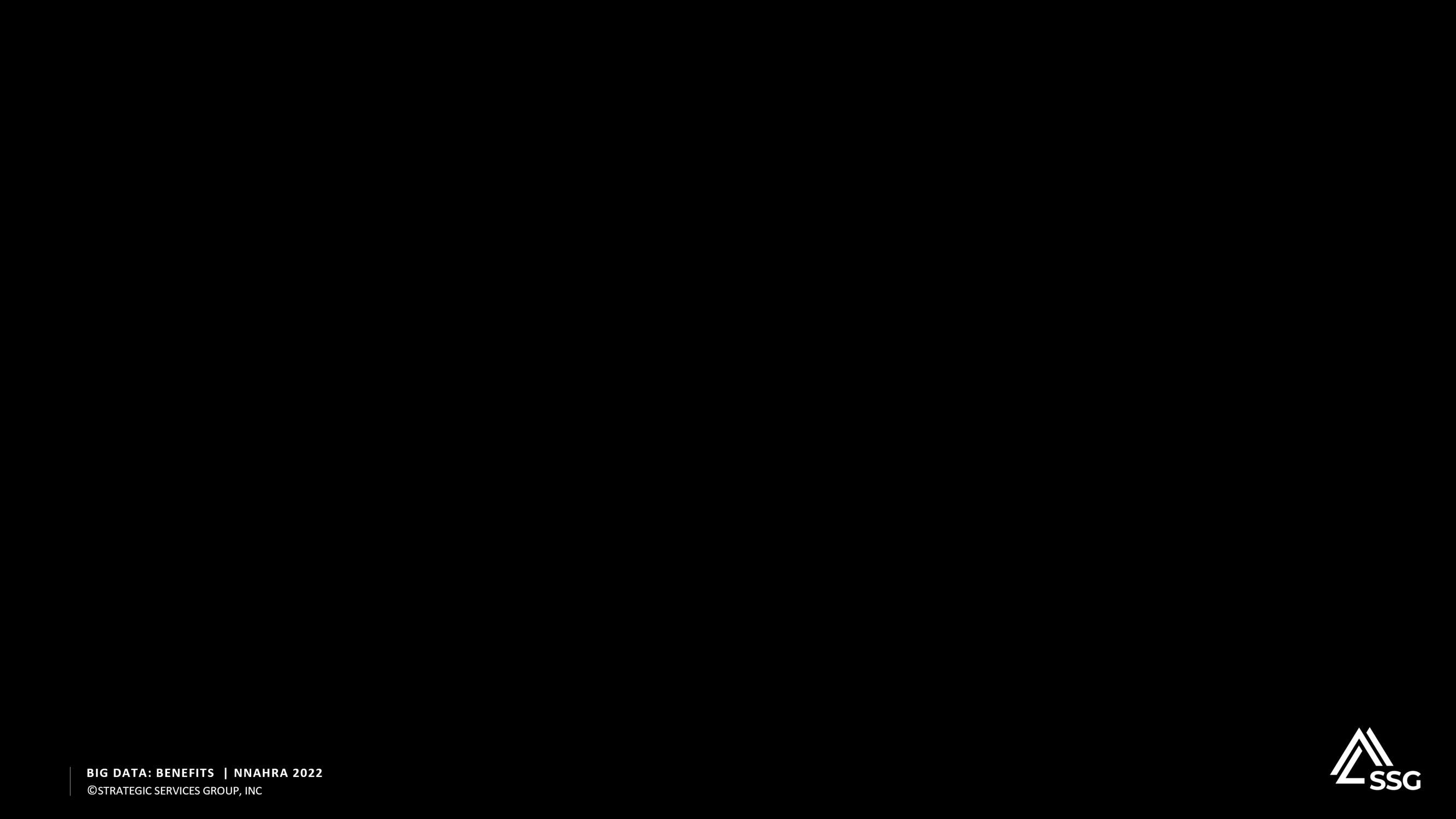 Value Based Care (VBC) 3 | DATATRENDS
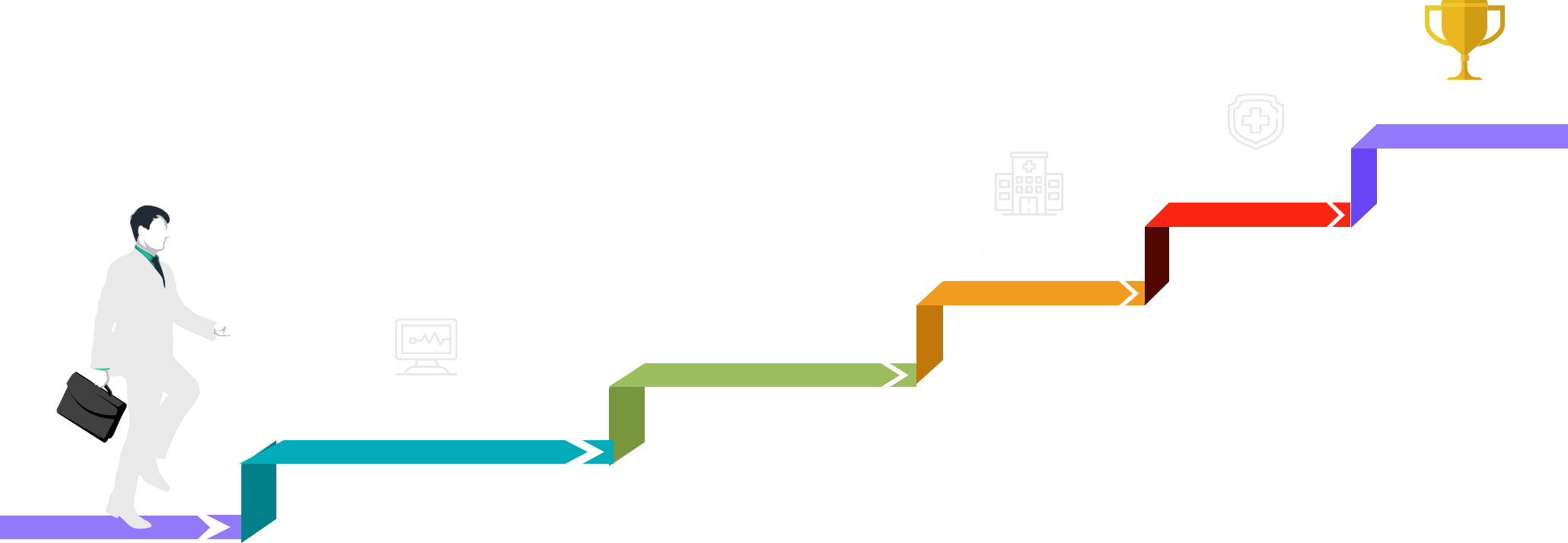 Slow Road to Success…
Take long-term view as government drives more transparency and change.
Providers that do not embrace VBC mindset will be crushed by those that do.
Covid-19 impact significant impact to drive provider alignment.
More non-traditional care delivery in telehealth, dialysis, infusions at home.
Lower revenue for providers trade-off with otherwise lost revenue / access.
Lack of provider
preparedness and capabilities.
Differentiation of high and
low performer reward systems.
Availability of enhanced data and achievable targets driving providers to drop out to avoid losing $.
14
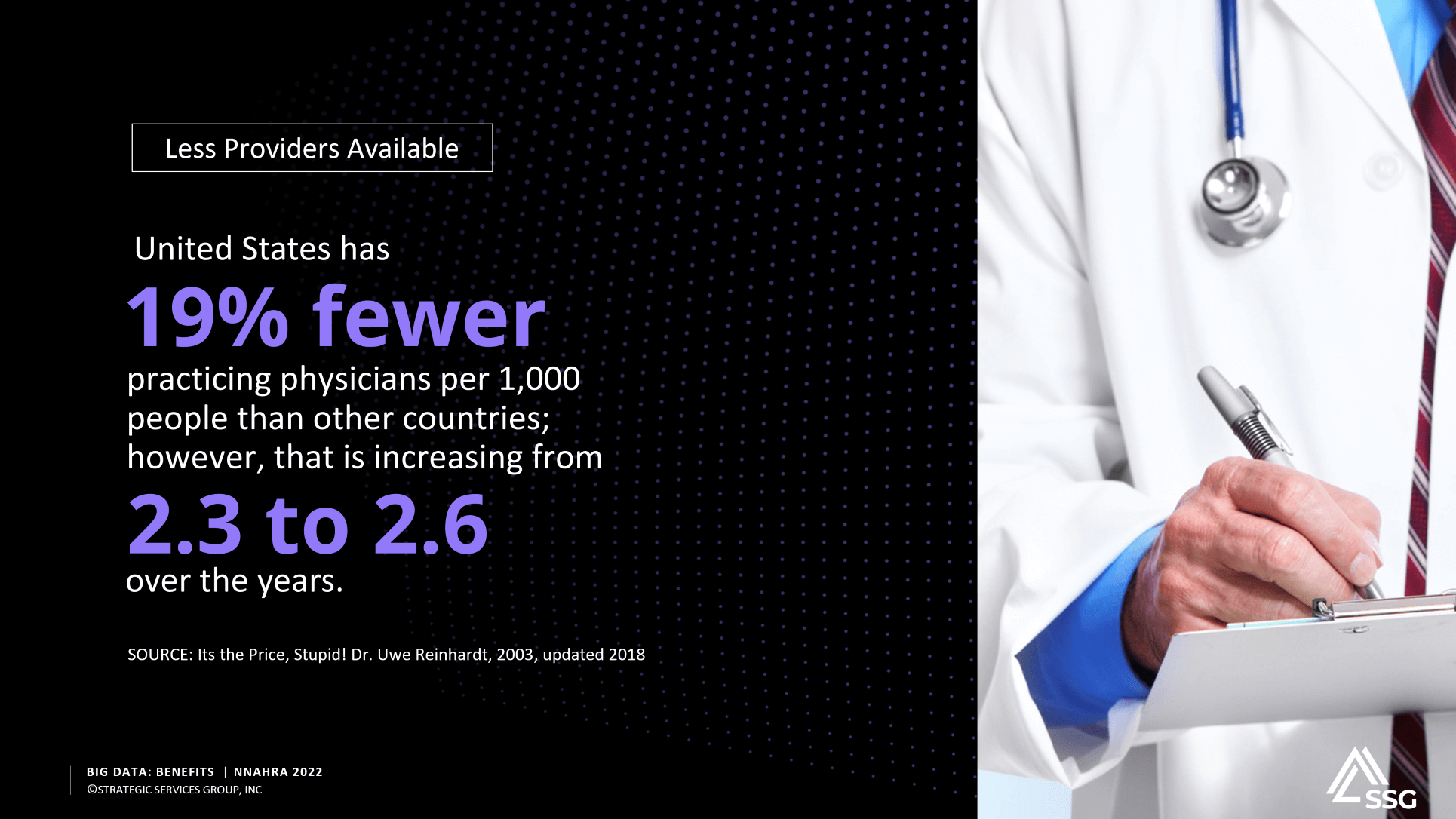 14
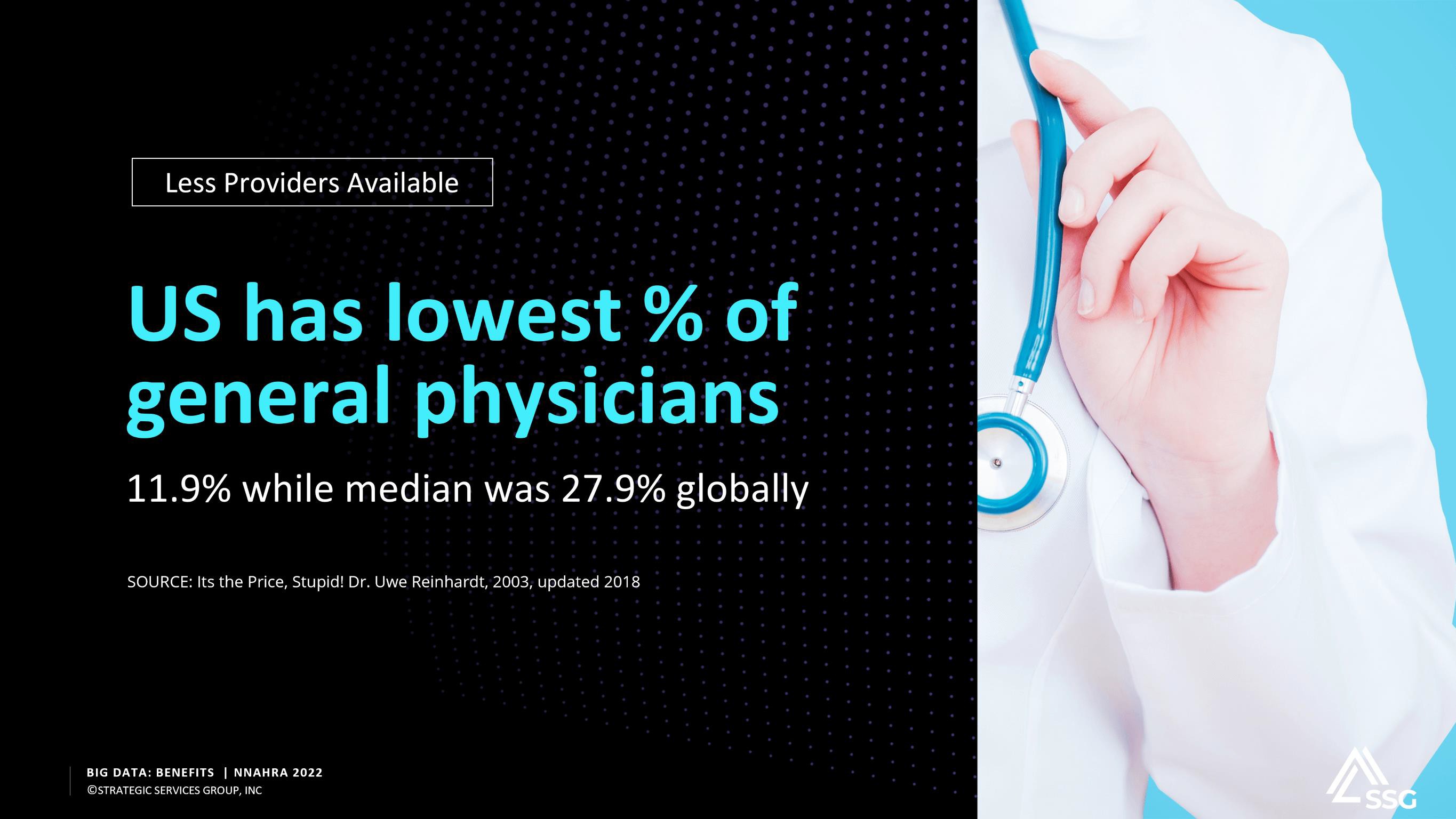 14
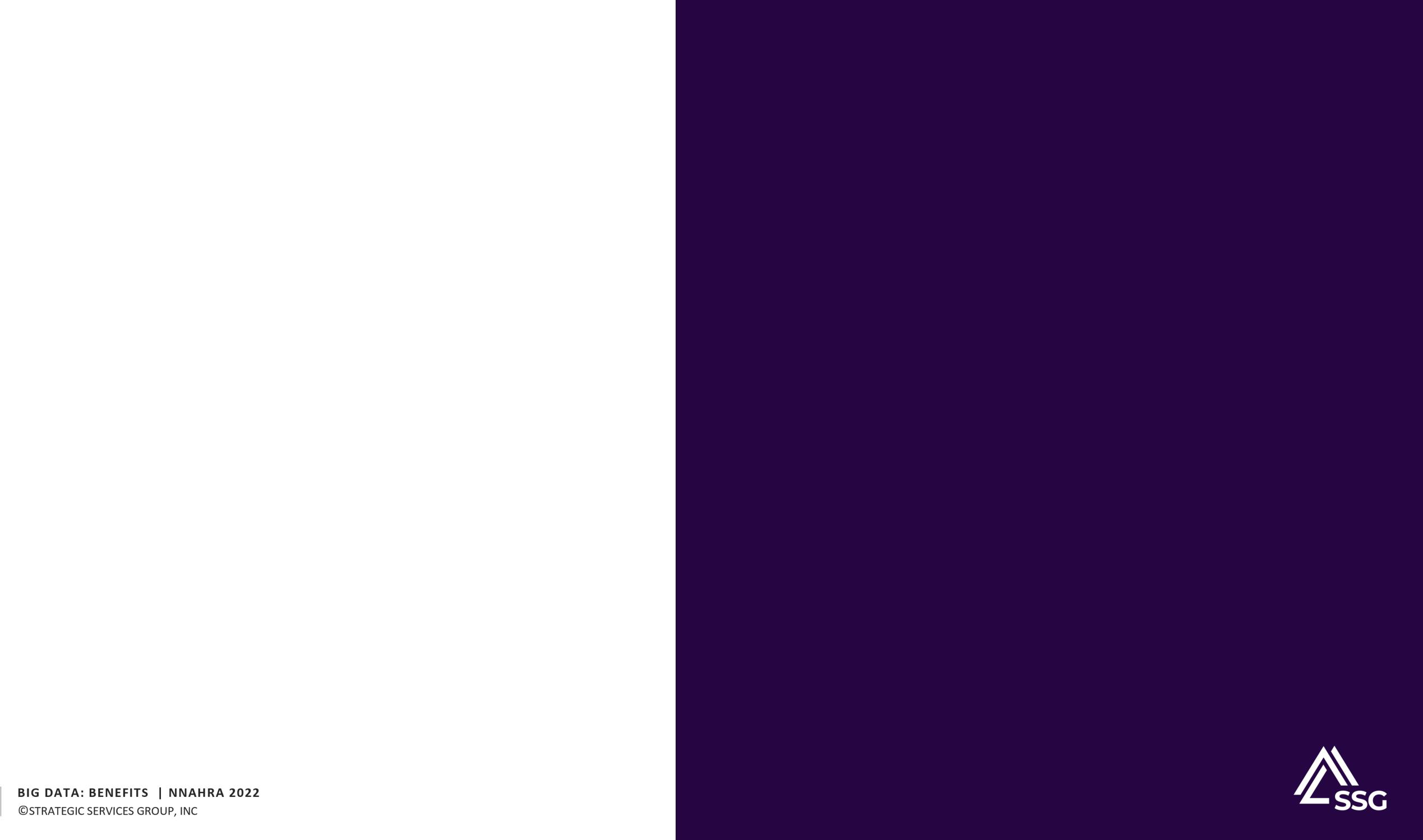 Million Dollar Claims	| DATATRENDS
Conditions with Highest Number of Million-Dollar Claimants by Year
Hospital Capacity has Returned
More Extreme Efforts

Increase in Million-Dollar Claimants

Cancer Remains #1 & #2

Hemophilia most expensive

High-cost drugs
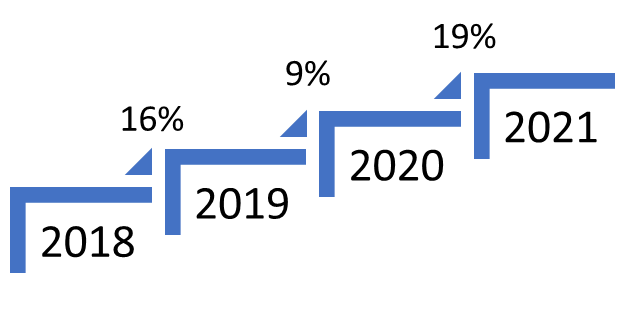 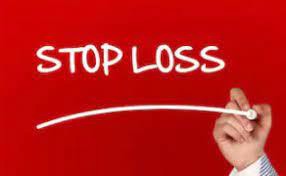 14
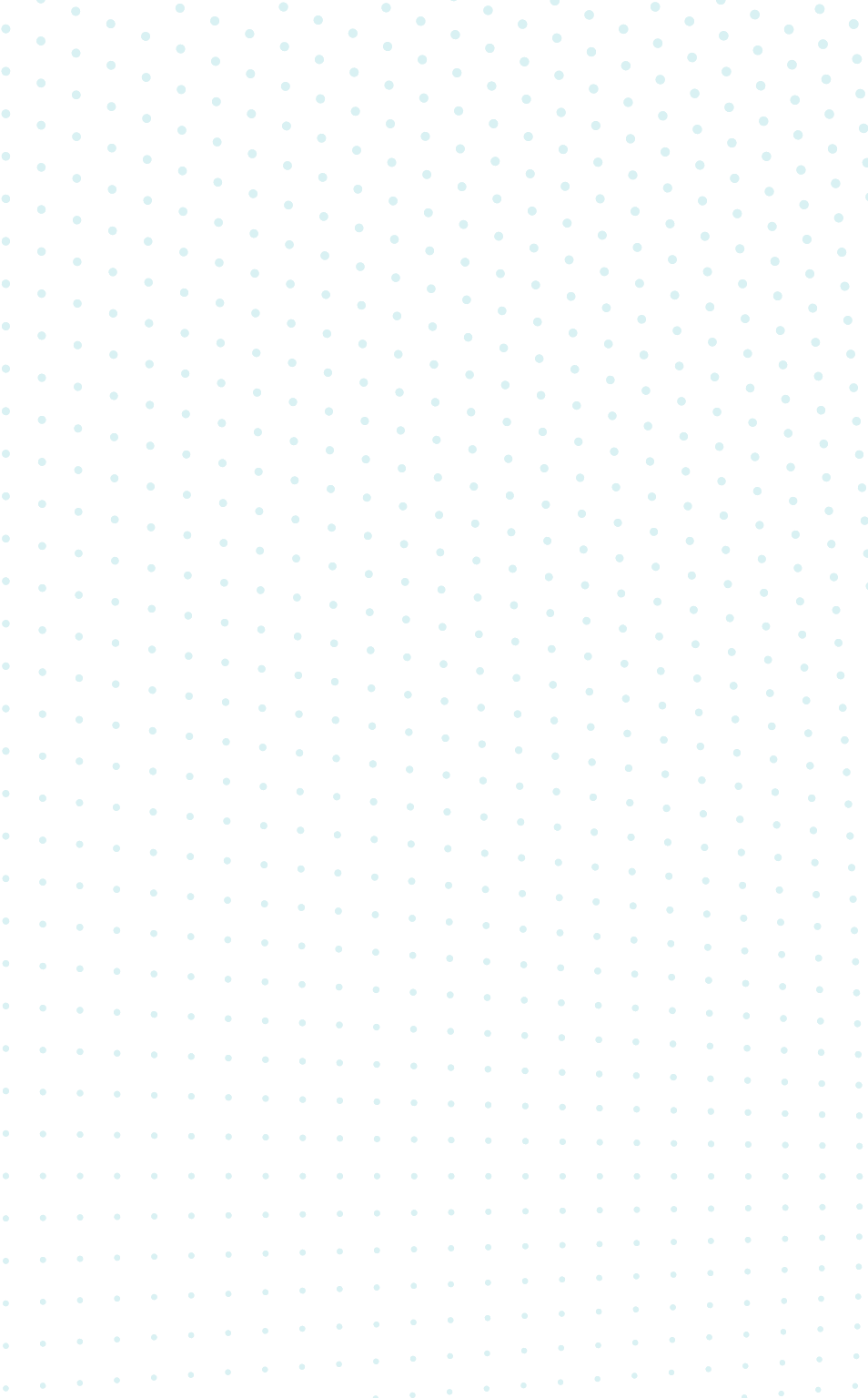 The $3+ Million Claim	|	DATATRENDS
Respiratory
Newborn
Congenital Anomaly (Structural)
Newborn
Additional Condition: Septicemia
$4.05M
$5.43M
Leukemia, Lymphoma,
Multiple Myeloma
Age 10-20
Neurological
Age 10-20
Additional Condition: Cerebral Palsy, Respiratory, Cardiac
$4.2M
$5.41M
$4.2 &
Hemophilia
Age 40-50
Additional Condition: Lupus
Burns
Age 20-30
$6.23M
$7.4M
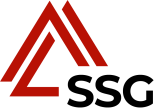 BIG DATA: BENEFITS | NNAHRA 2022
©STRATEGIC SERVICES GROUP, INC
21
Large Claims	|	DATATRENDS
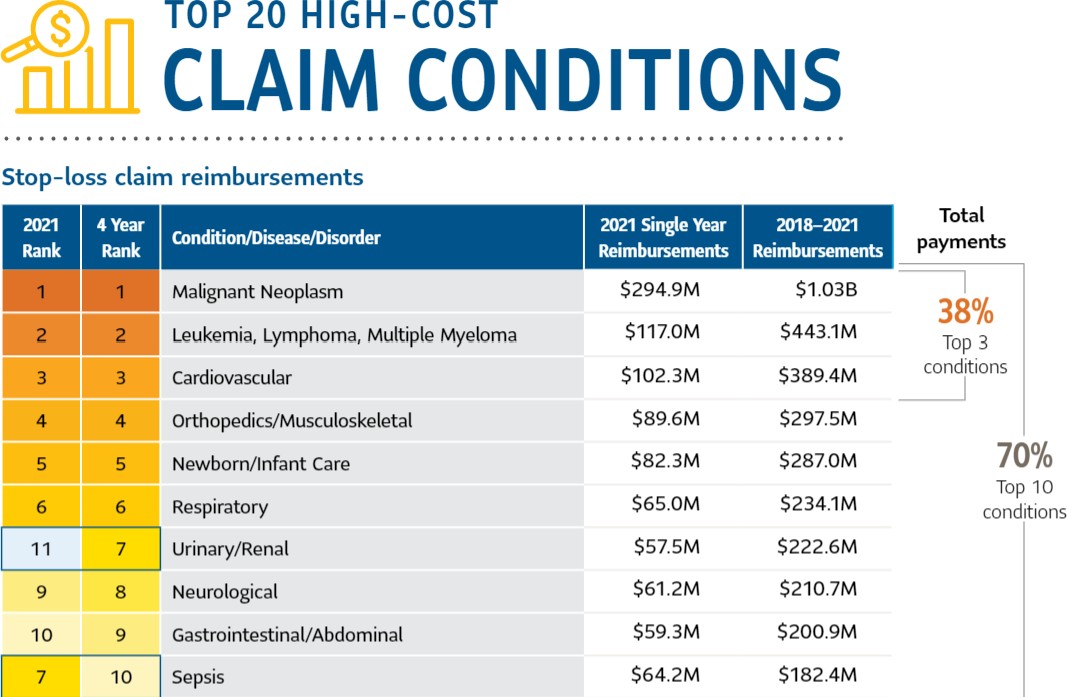 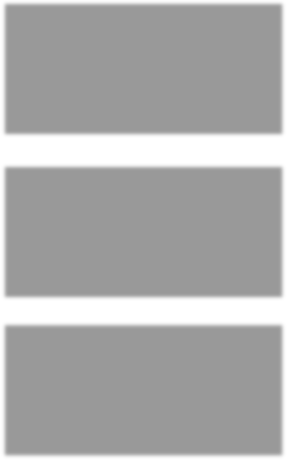 TOP 10
$3.50B (70%)
TOP 20
$4.54B (91%)
ALL
$4.97B
SOURCE: Sun Life 2022 Large Claim Report
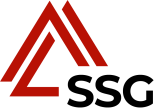 BIG DATA: BENEFITS | NNAHRA 2022
©STRATEGIC SERVICES GROUP, INC
21
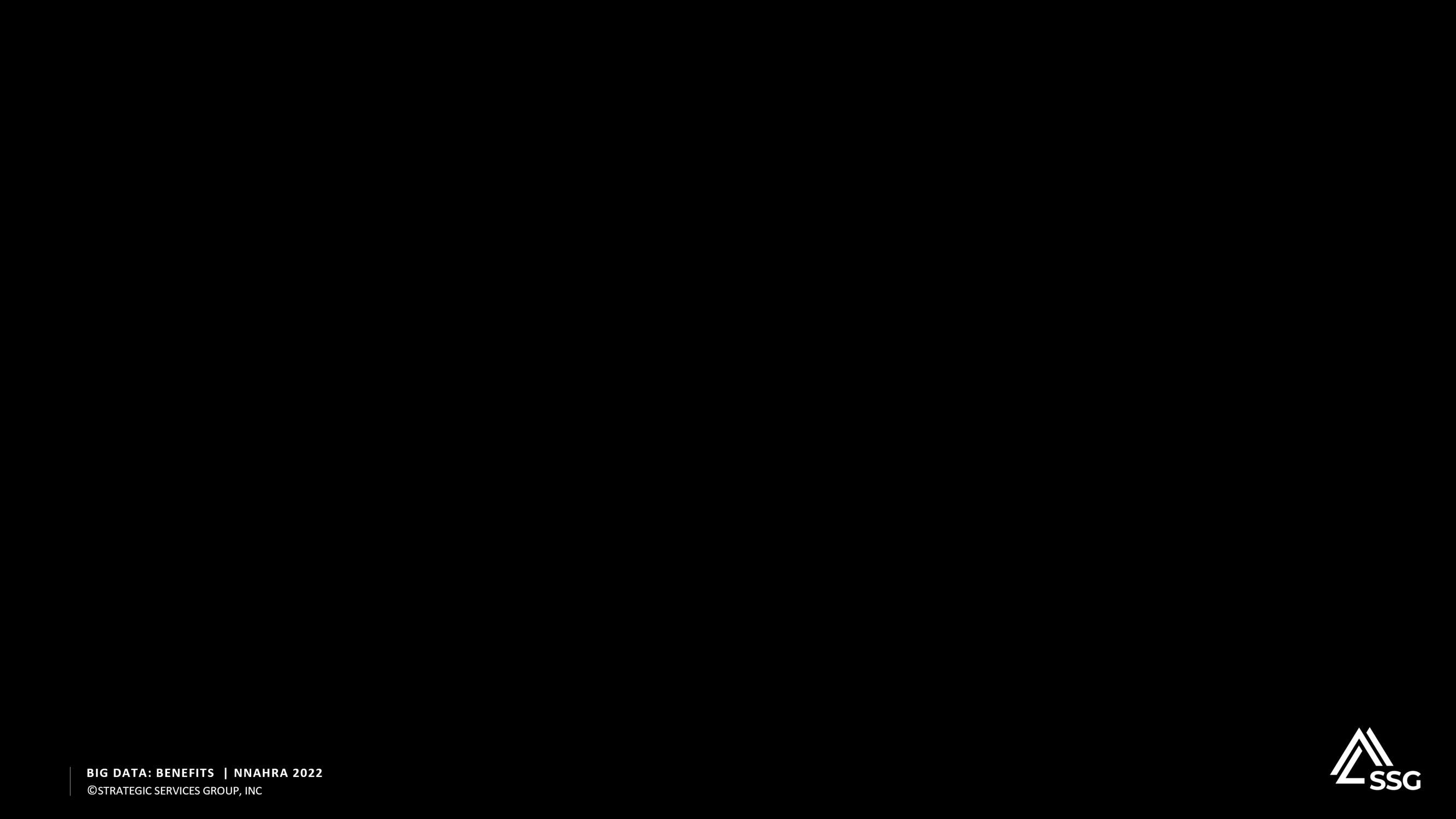 Two Years of Covid-19	| DATATRENDS
POPULATIONS WITH COVID-19
19 & Younger	20-39	40-59	60 & Over
Long-Haul
2021 vs. 2020
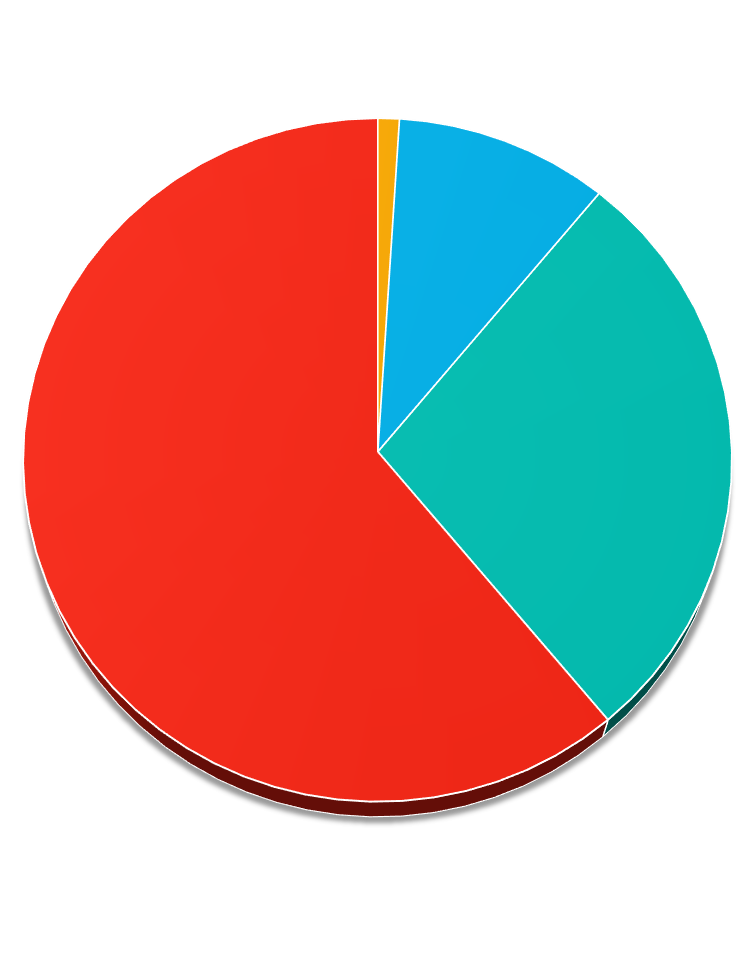 Covid Patient Unknowns
6th to 8th highest
S P E N D	I T E M
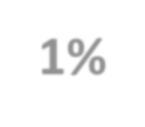 1%
Important Disruptions
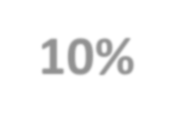 10%
2022/2023
Later stage diagnosis of cancers
Mental Health
Delayed care resulting in
worsened severity of conditions
TRENDING DOWN
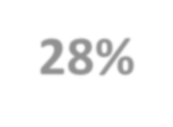 28%
2022/2023
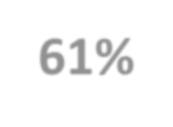 61%
Average cost of complex Covid treatment down by over
$50K / Claimant to $114K
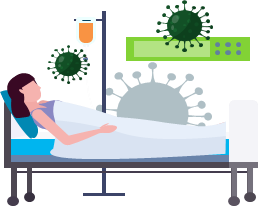 23
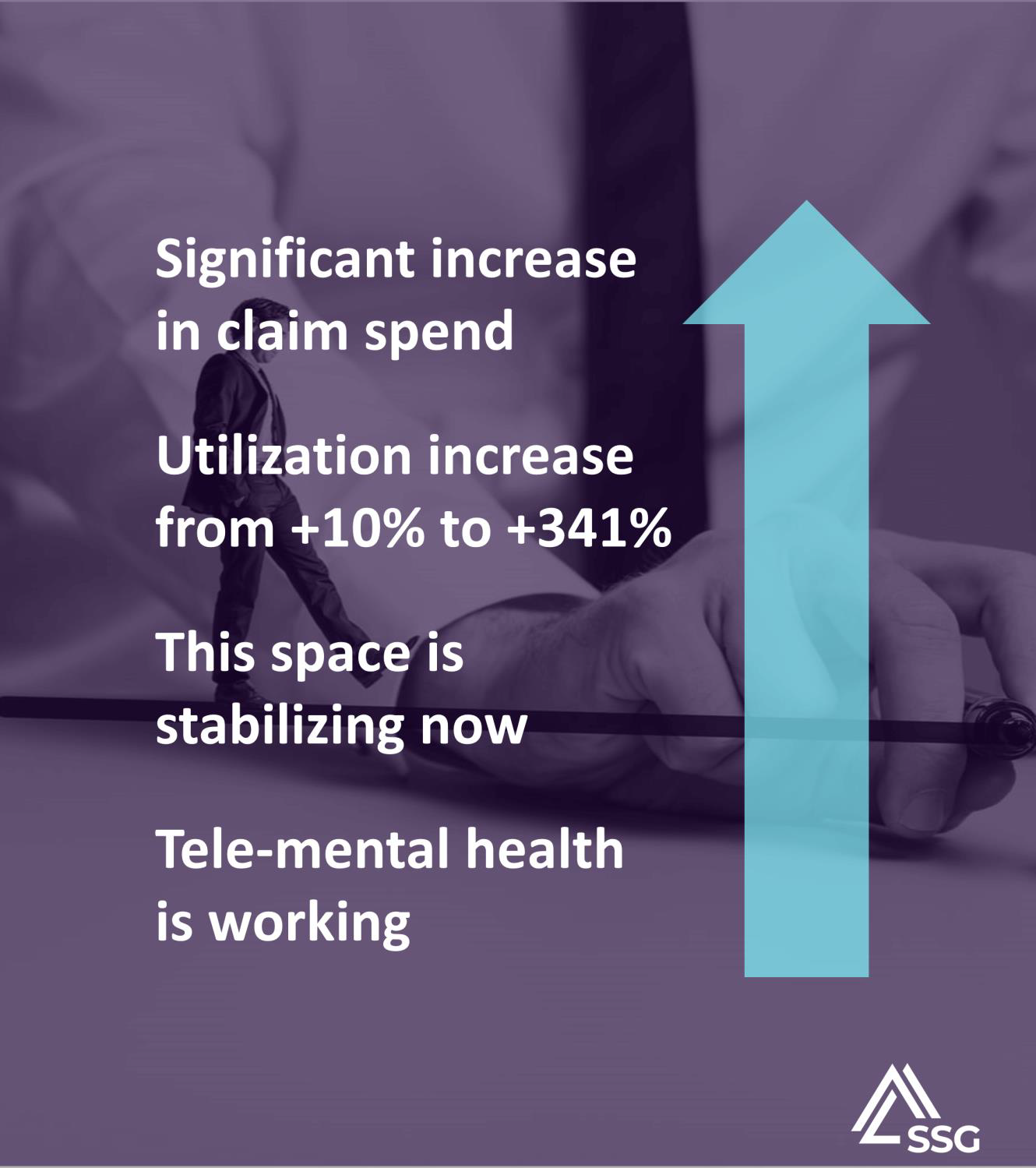 Pandemic Mental Health Impact
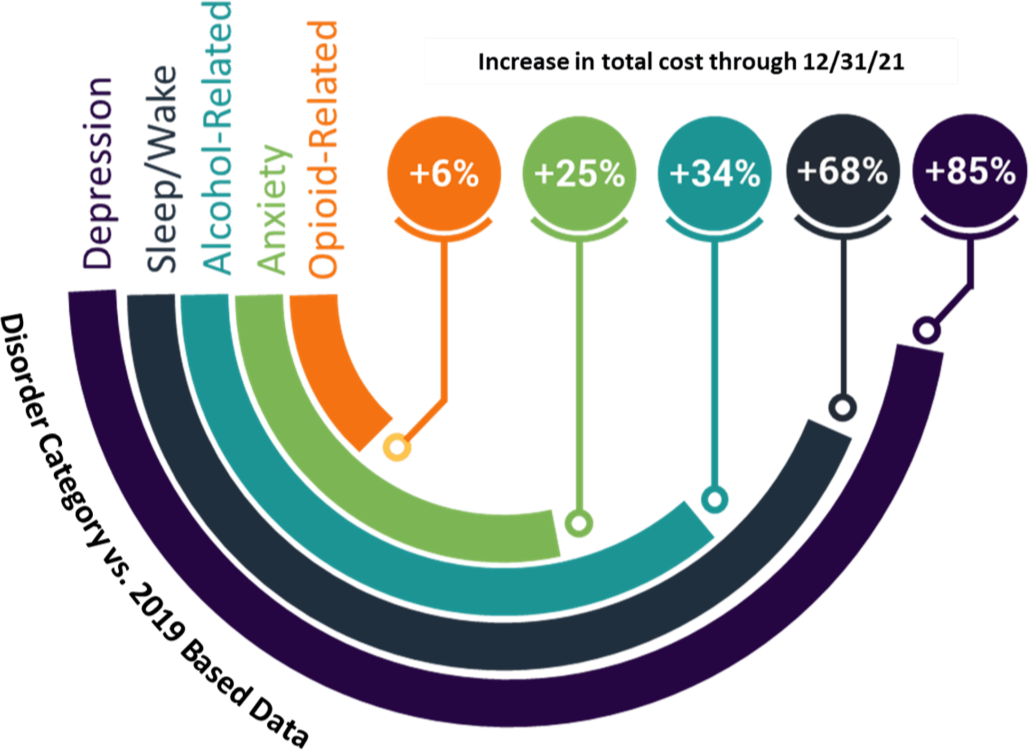 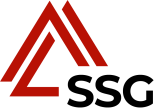 BIG DATA: BENEFITS | NNAHRA 2022
©STRATEGIC SERVICES GROUP, INC
24
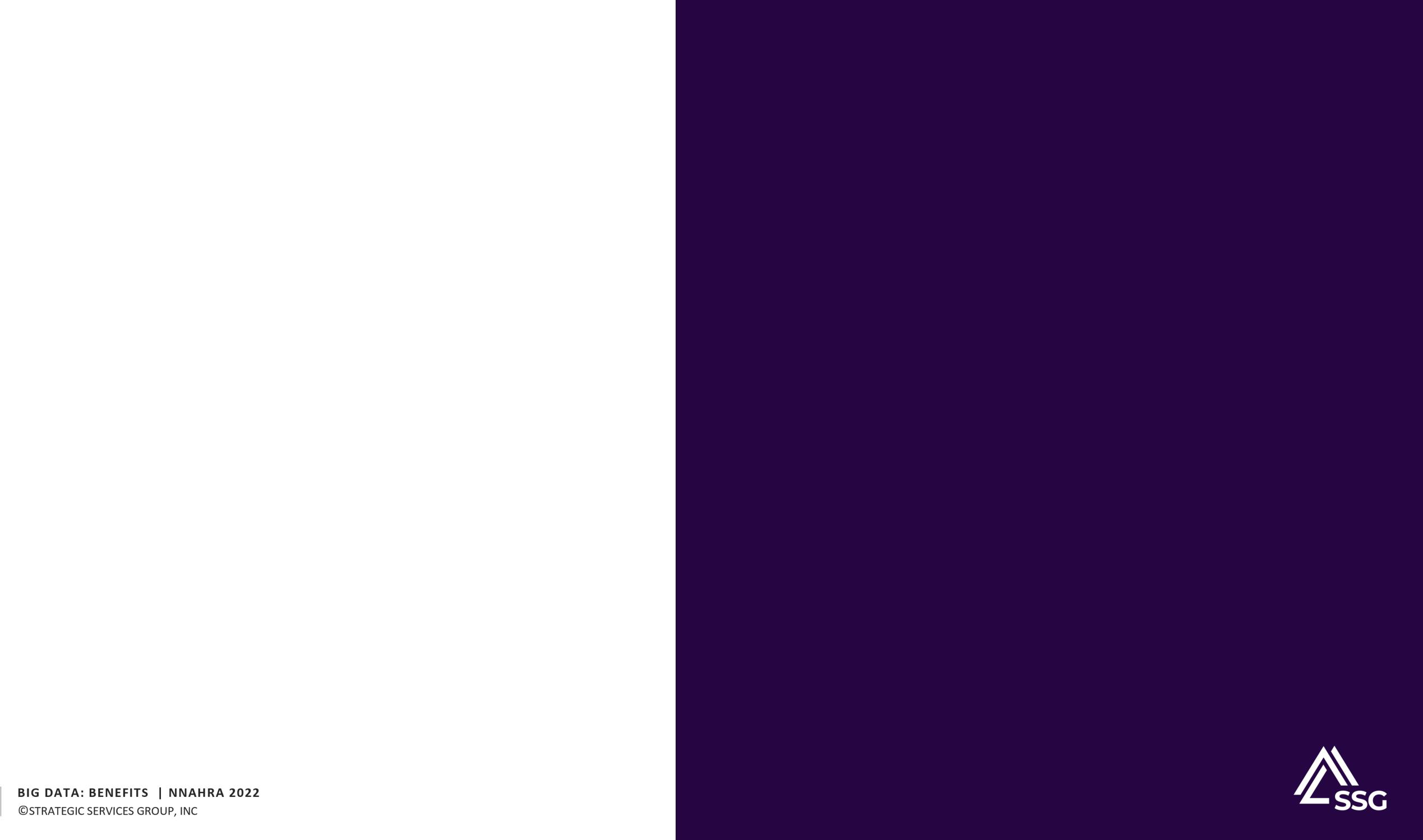 Whole Person Focus
More Than Mental Health
DATATRENDS
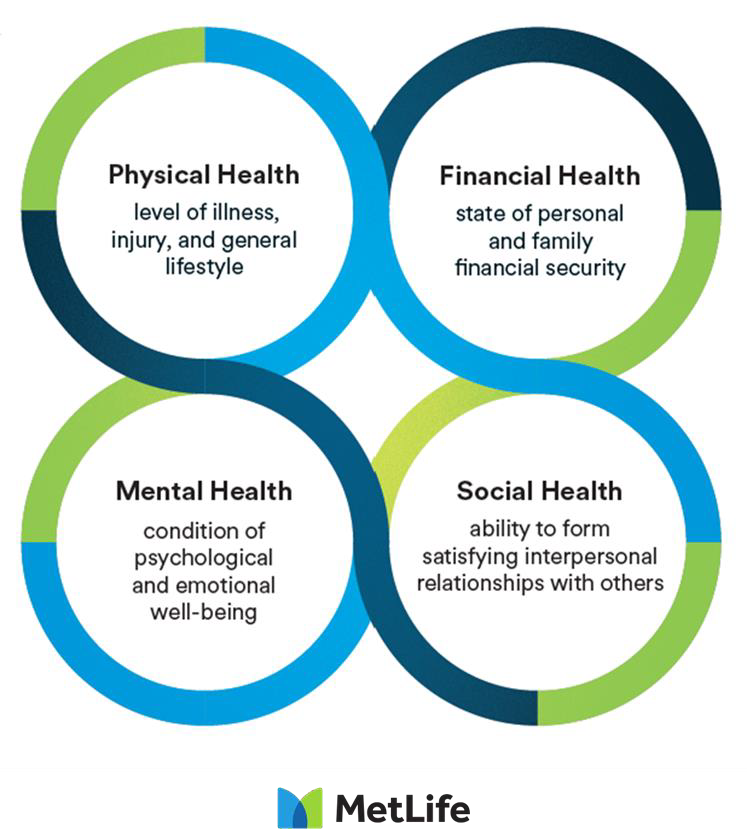 Average Cost per Claimant Stabilizing
Better Early Outcomes
Better Care / Less Complications
Better Pricing

Tele-Mental Health Impact


Shifting Employer Behaviors
More Holistic Approach
Less Cost Focused
Stabilizing the Population & Expectations
SOURCE: MetLife Annual Report
25
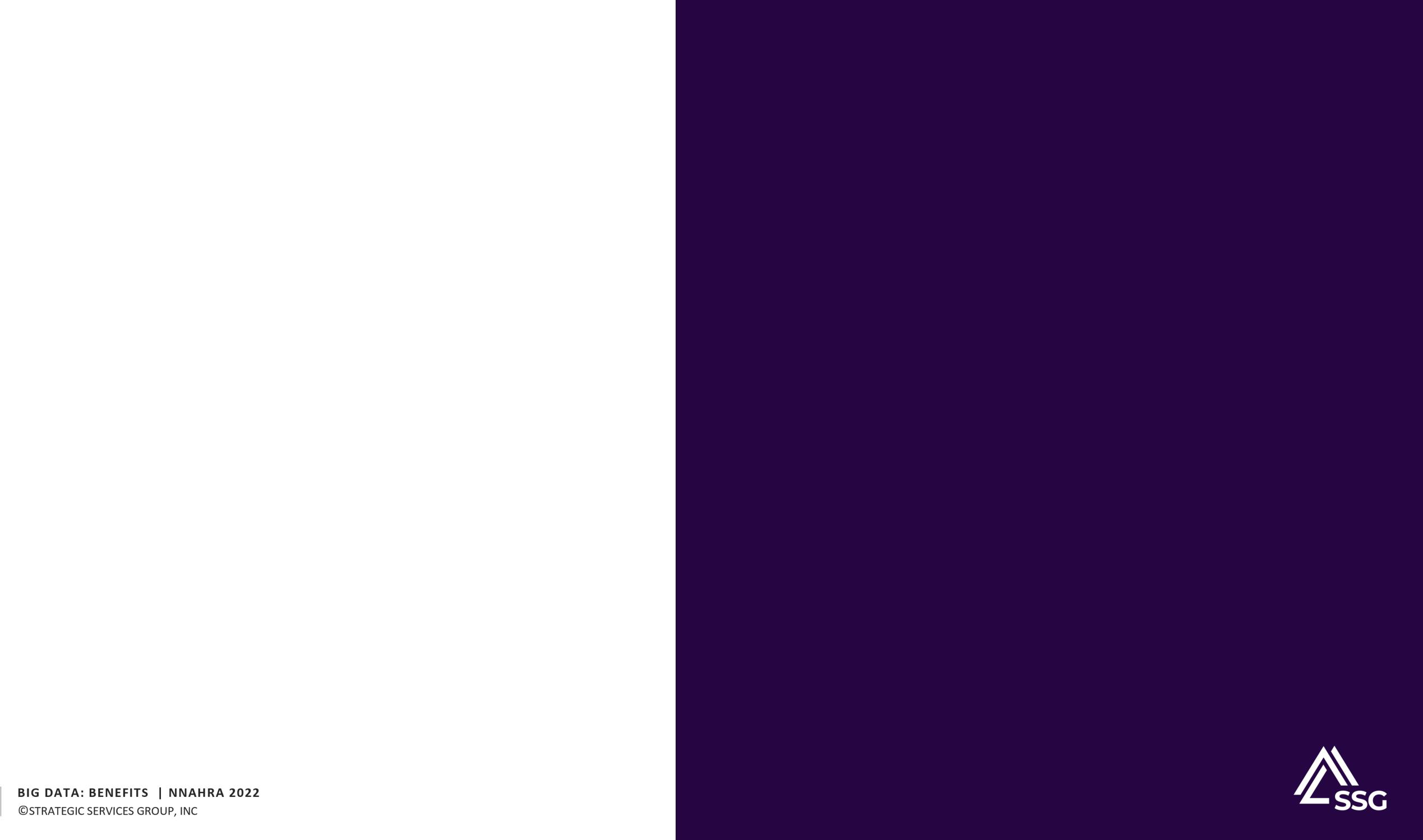 Less Transplants | DATATRENDS
23% decrease in transplants
over past 4 years
Average cost decreasing from
$238.9k to $184.8k
Better Early Outcomes
Better Care
Less Complications
Better Pricing
25
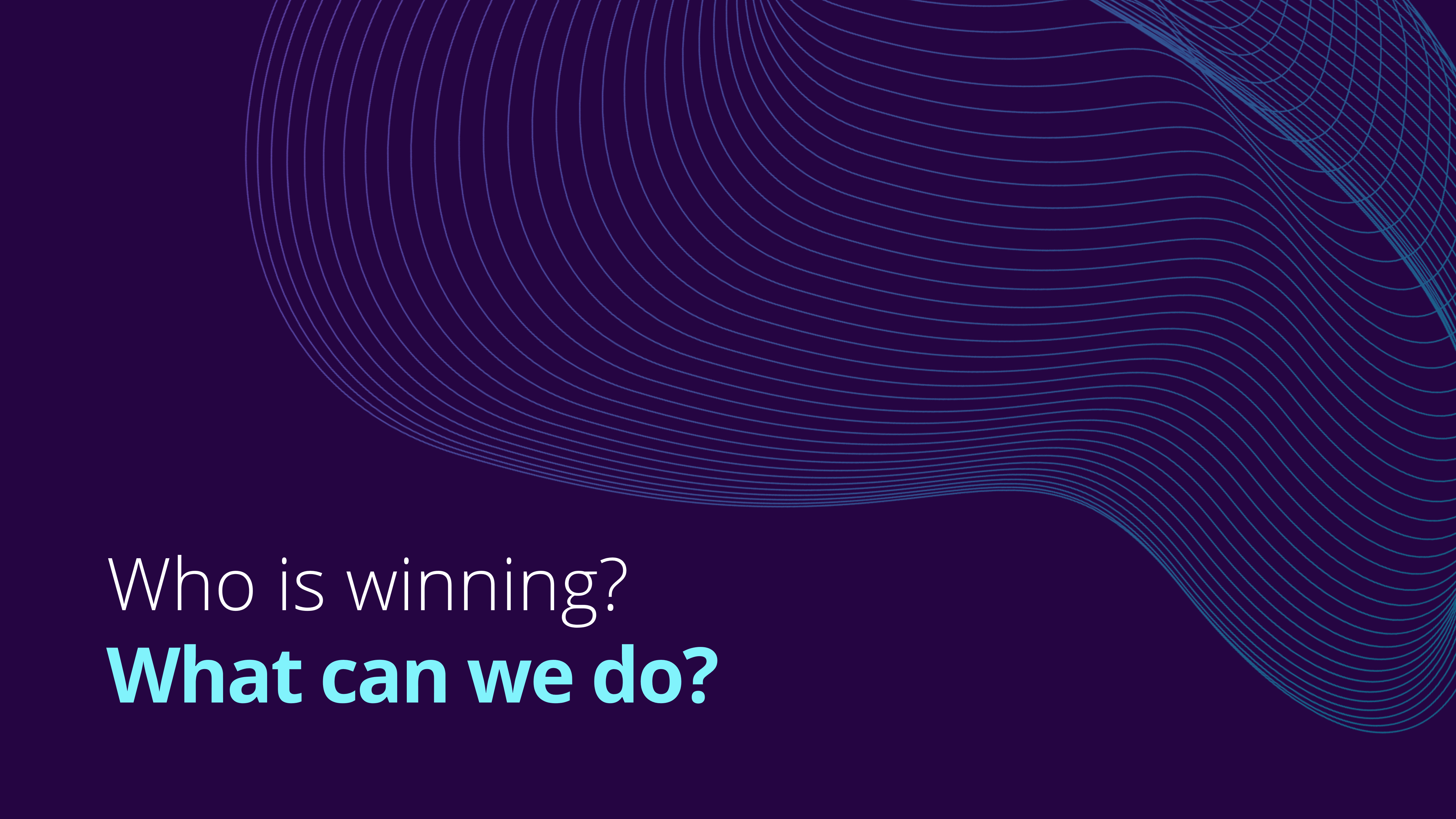 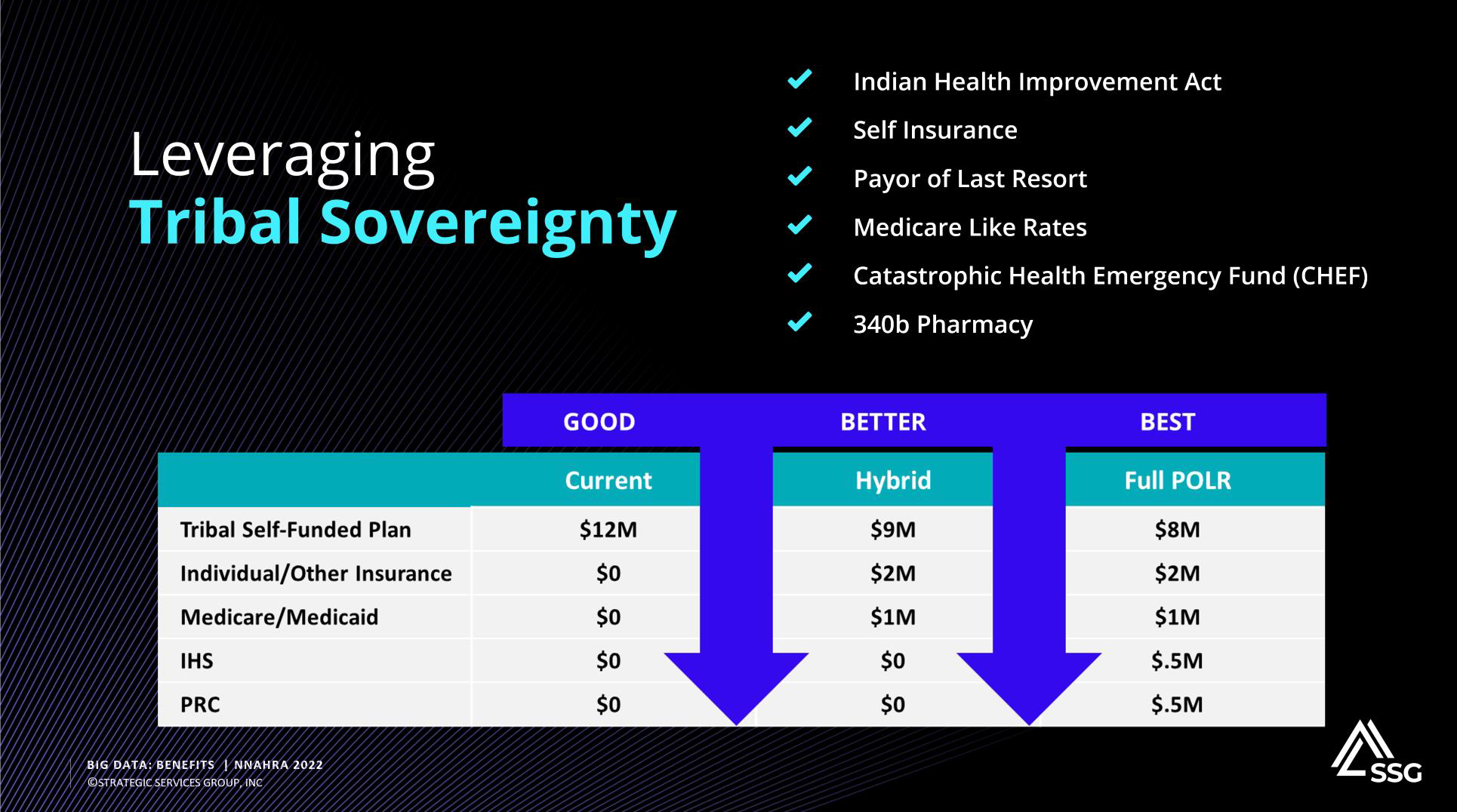 28
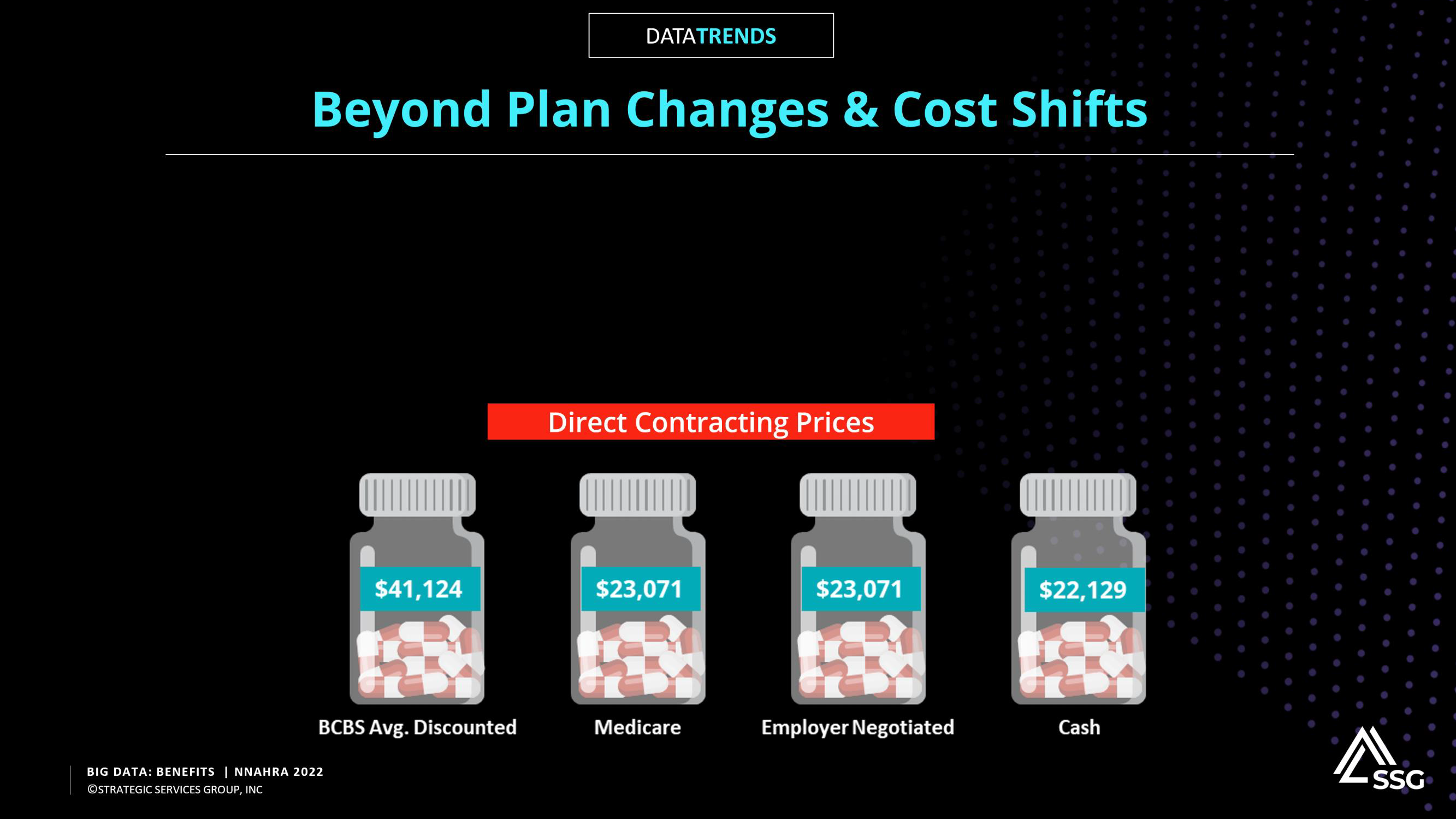 Domestic Clinics
Domestic Pharmacies
Pharmacy Review
Site of Care (Infusions Under Medical)
Niche Solutions (Bariatric, Dialysis, etc.)
Gamification / Drive Engagement Wellness
Direct Contracting
Voluntary Benefits
Executive Benefits
Leveraging the Data
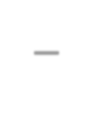 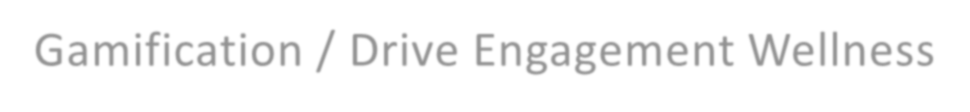 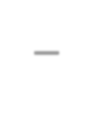 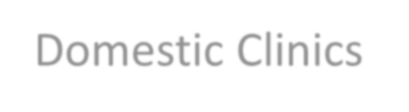 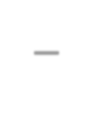 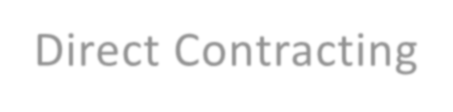 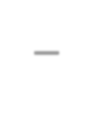 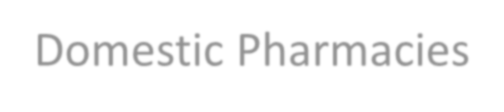 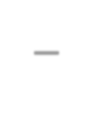 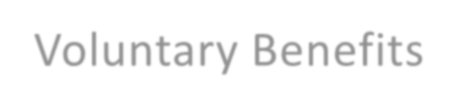 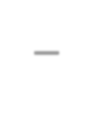 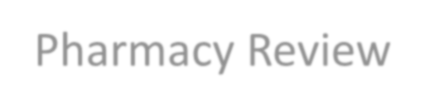 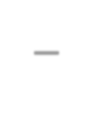 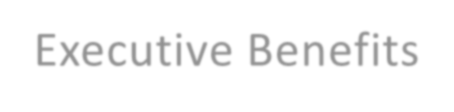 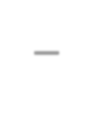 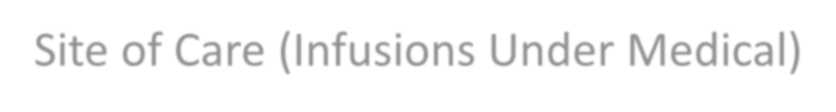 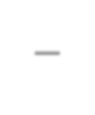 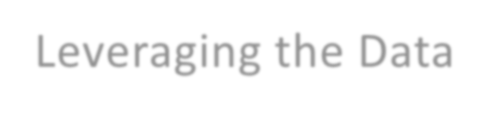 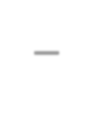 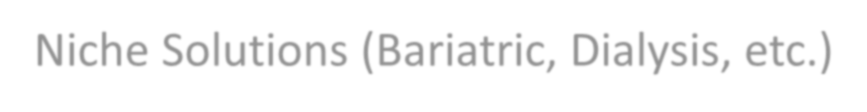 28
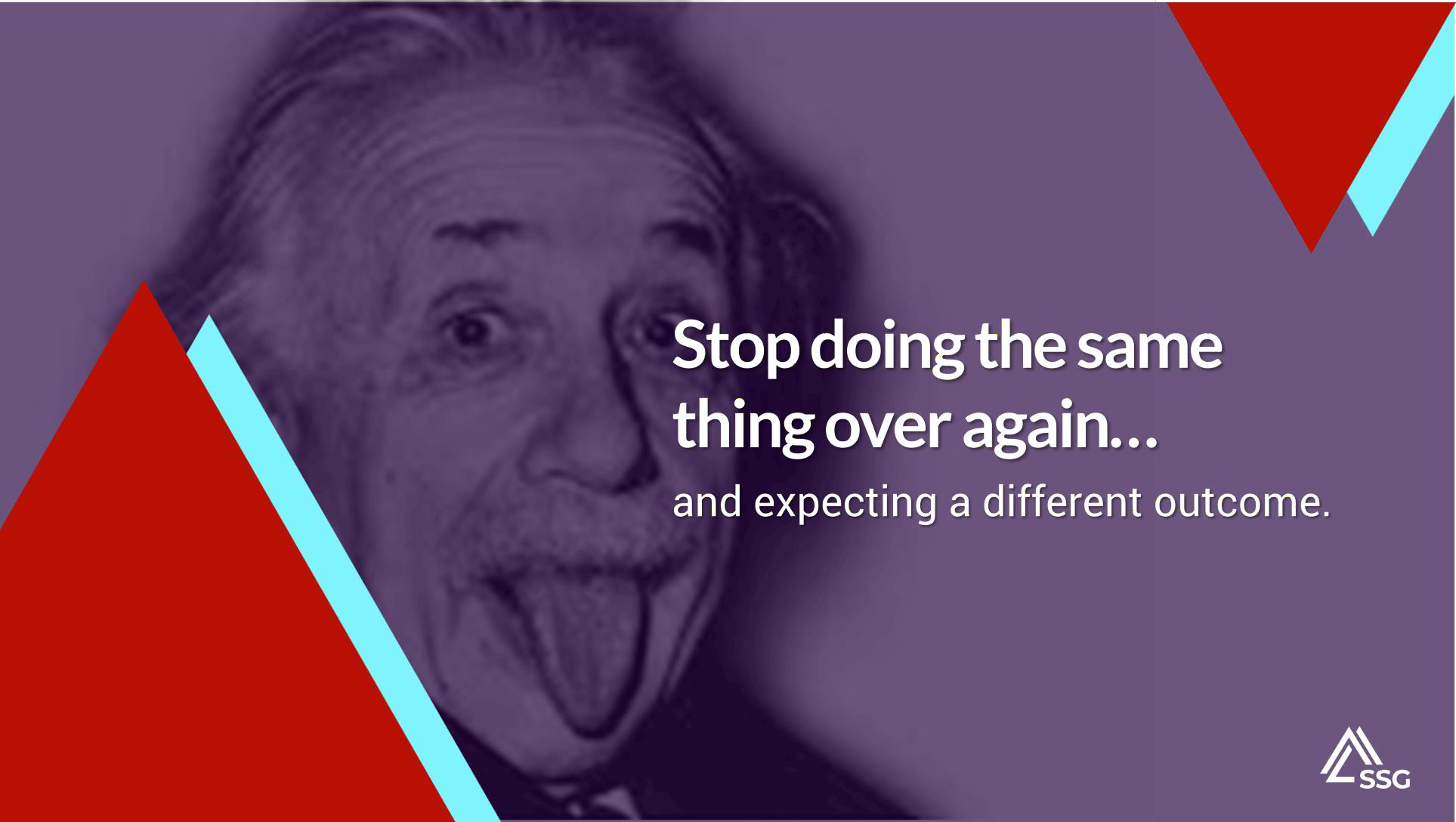 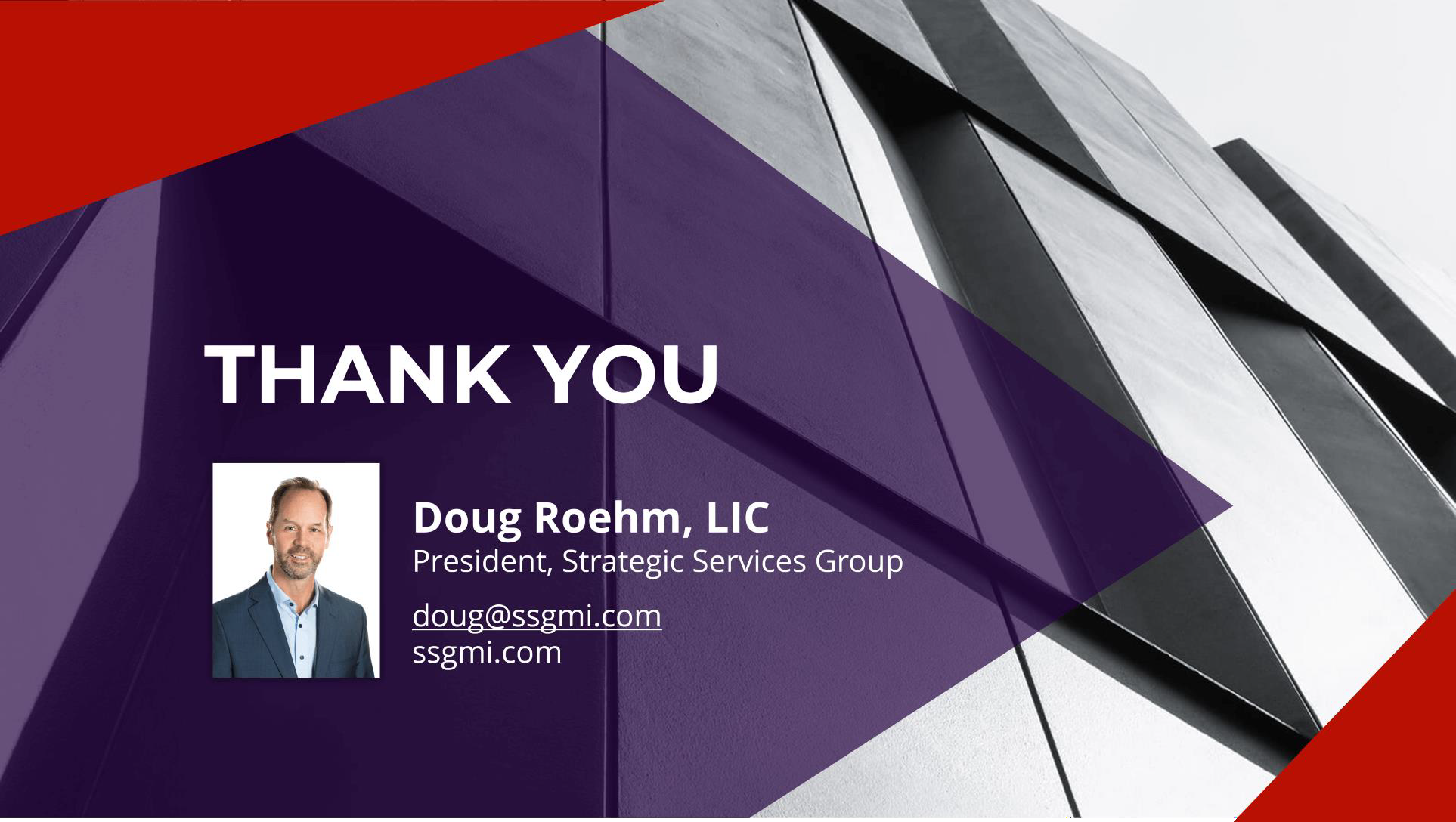 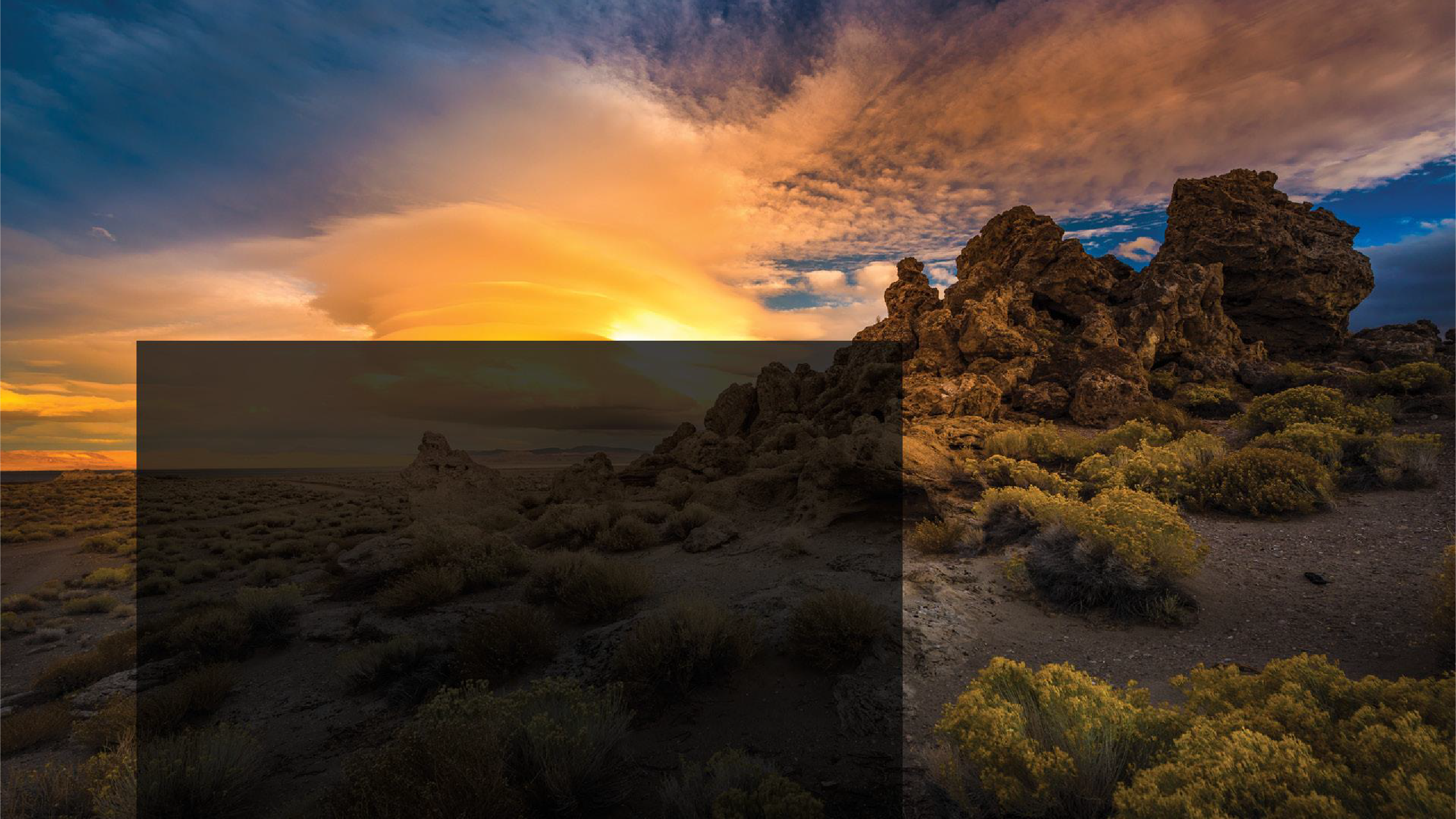 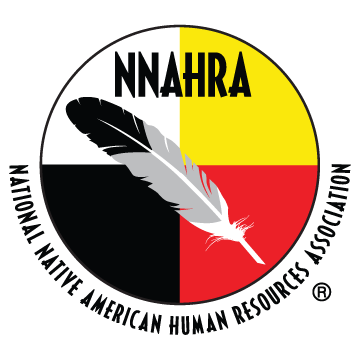 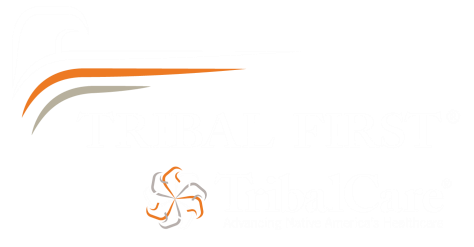 NNAHRA – Tribal Member Health Plan Survey Sneak Peak
Ben Butler
Senior Vice President

September 27, 2022
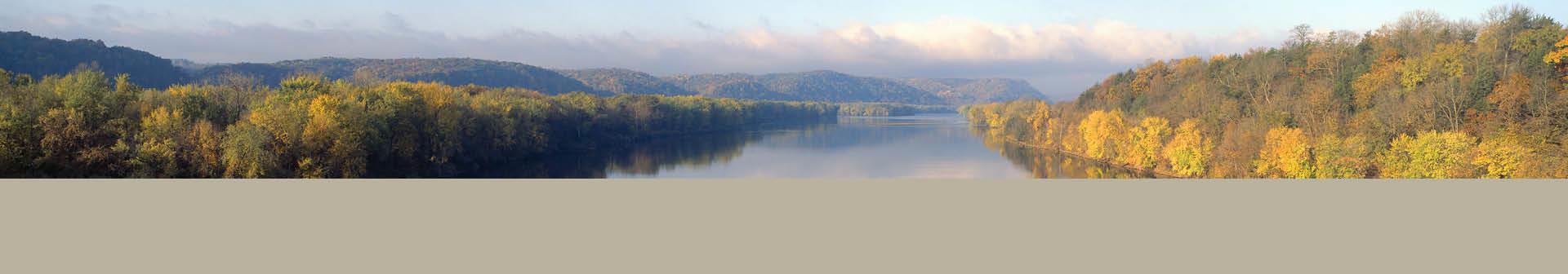 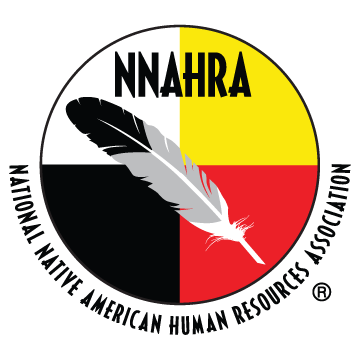 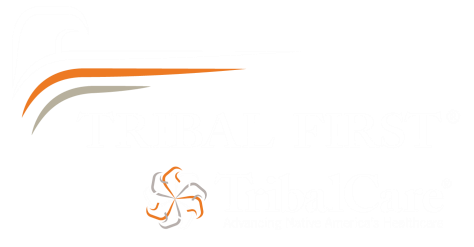 NNAHRA – Benchmarking Study
(Sneak Peak)
NNAHRA and TribalCare/TribalFirst have partnered on a first of it’s kind benchmarking survey specifically designed to address the most commonly asked questions around what tribes are doing for health-related benefits for members and their families.
Unfortunately, there is no single source of information available that helps showcase what tribes are providing to their members in regards to healthcare, especially on a national level.
The goal of the survey is to capture key information pertaining to access to health and welfare benefits for tribal members. While some general information is captured regarding the demographics of the tribe, most of the survey focuses on what access and/or offerings are readily available to non-working tribal members and their families.
By obtaining information directly from Tribes who complete the survey, we are putting the
information back and directly into the hands of tribes. The more tribes that complete the survey,
the more helpful and powerful the data becomes.
33
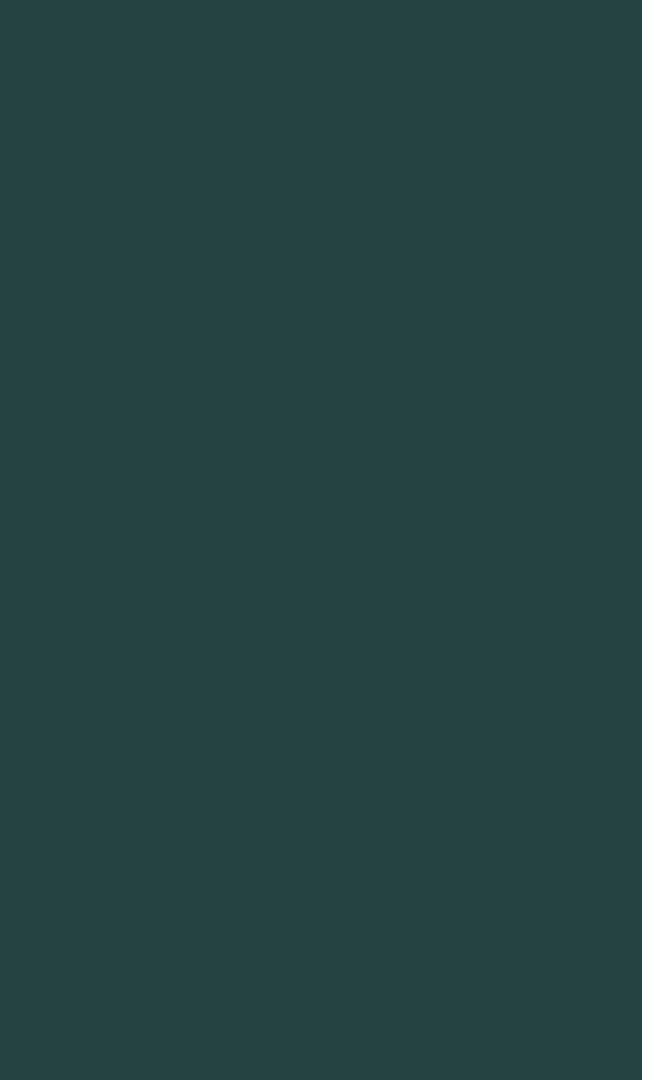 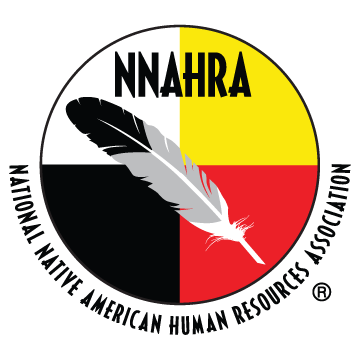 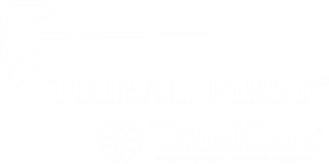 How are the final key decisions about the health plan ultimately made? (Please answer, even if your tribe doesn’t provide any form of health benefits coverage).
Who is making the decisions around benefits?
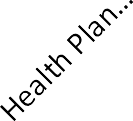 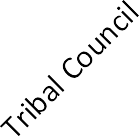 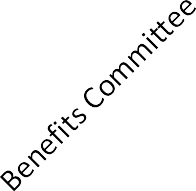 38
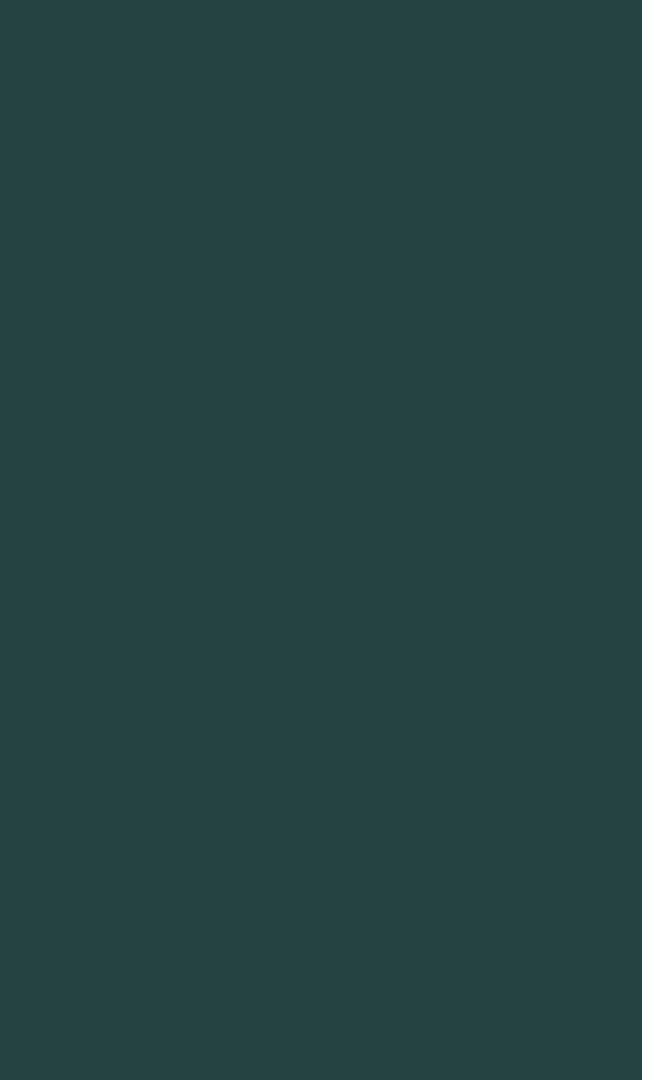 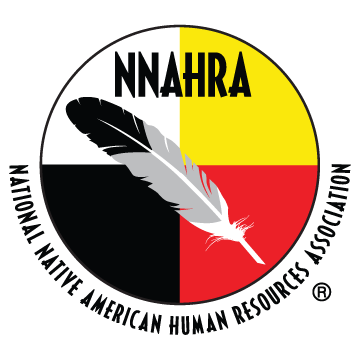 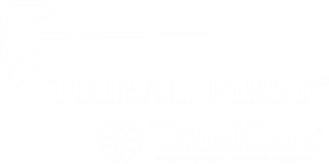 What best describes your Tribe’s access to care provided by or in conjunction with Indian Health Services (IHS)?
How are tribes and members accessing Care?
(Federal Provided Care)
Of the options below, what best describes your Tribe’s access to care provided by or in conjunction with Indian Health Services(IHS)?
30.00%
25.00%
20.00%
15.00%
10.00%
5.00%
Responses
0.00%
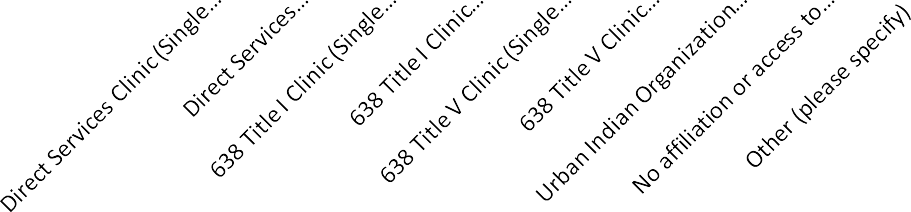 38
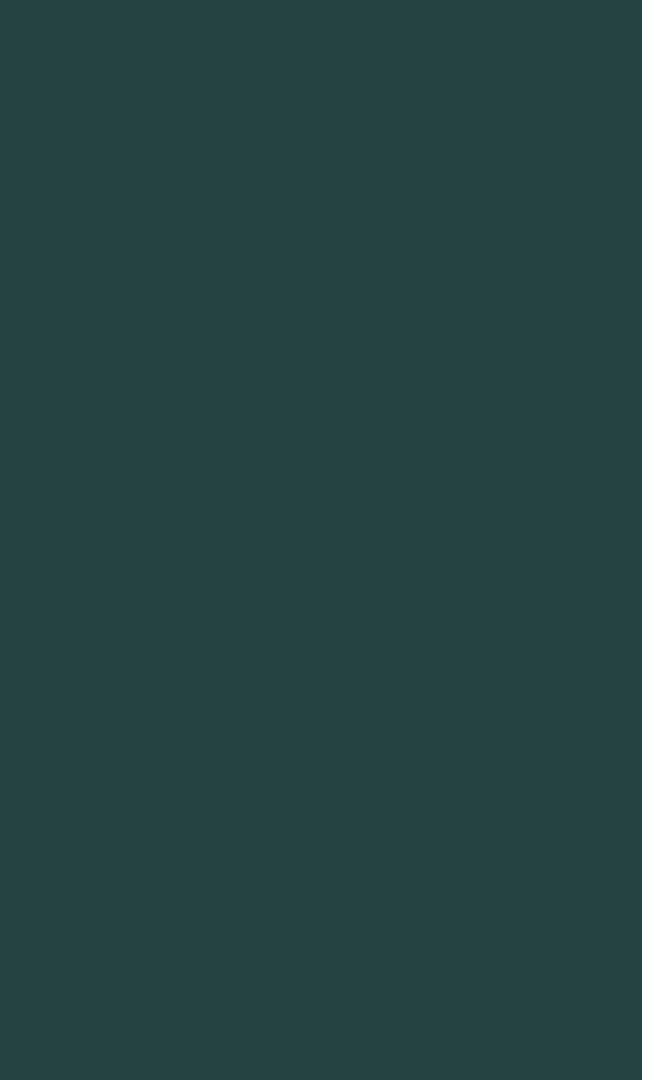 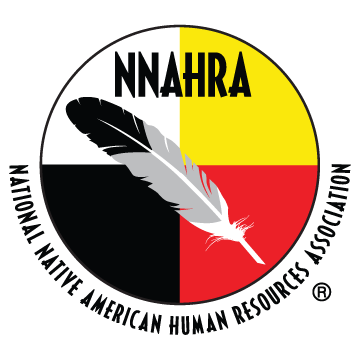 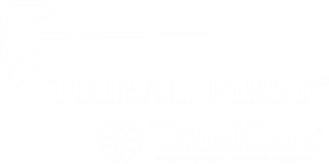 Does your tribe provide any health-related benefits on behalf of the tribal members
Does your tribe provide any health- related benefits on behalf of the trib
members?
Availability of Health Plans provided by the Tribe for members
60.00%
50.00%
40.00%
30.00%
20.00%
10.00%
0.00%
38
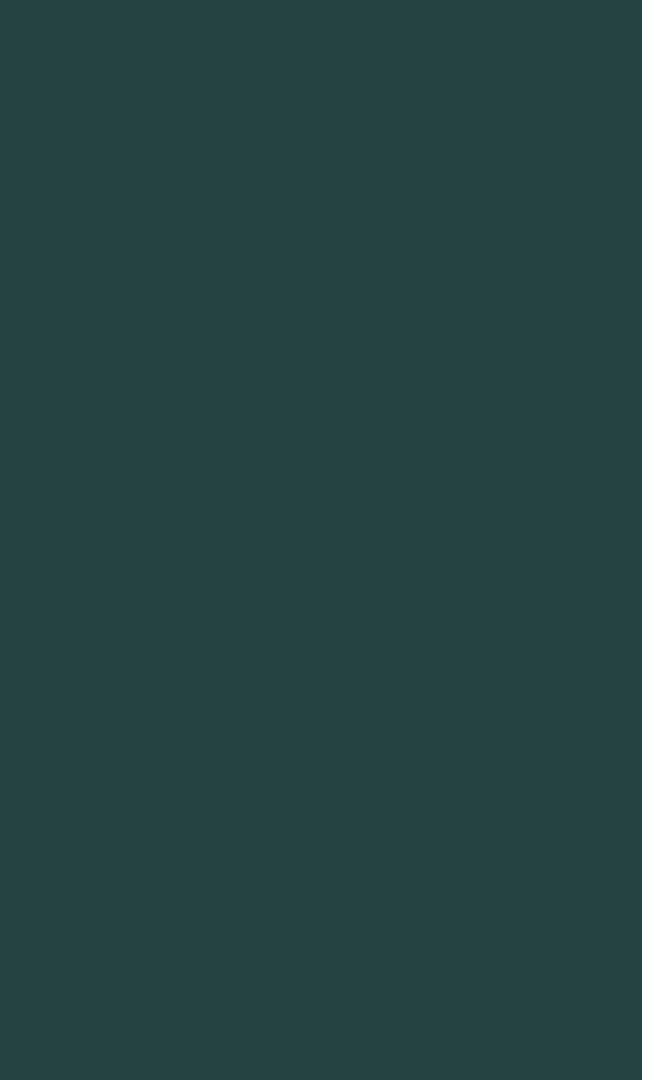 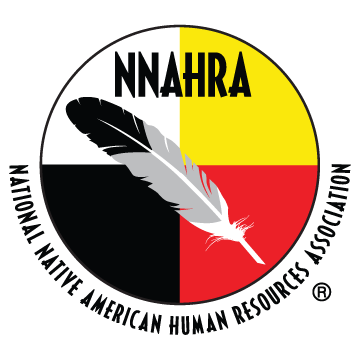 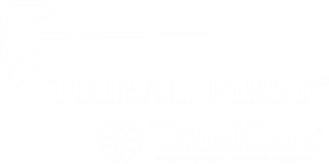 How is your tribal member health plan funded?
Funding of Tribal Provided Health Benefits
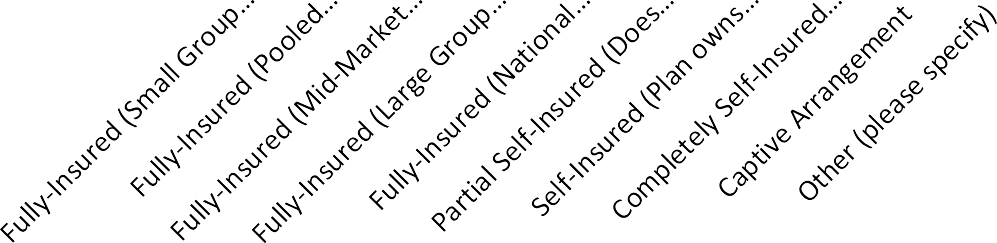 38
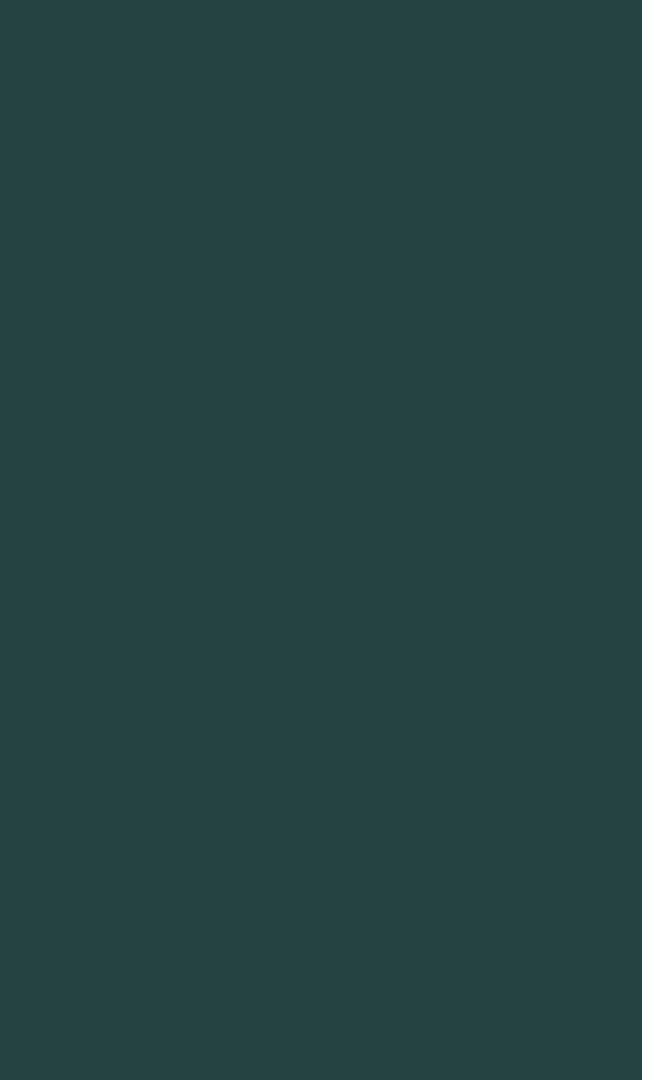 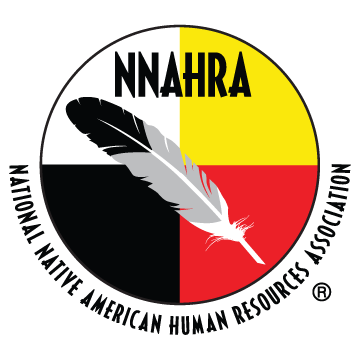 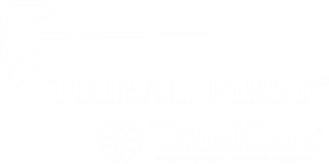 Does your plan incorporate any of the following risk offsets?
Tribal Plan Advantages
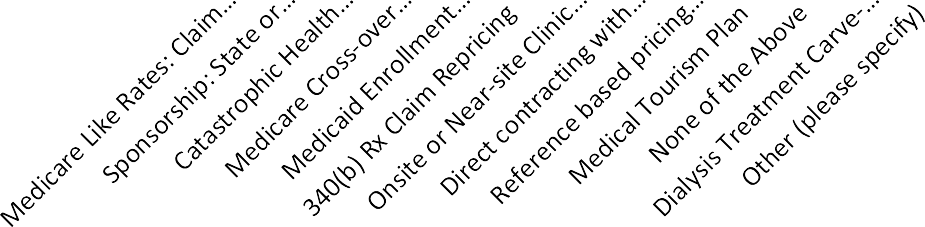 38
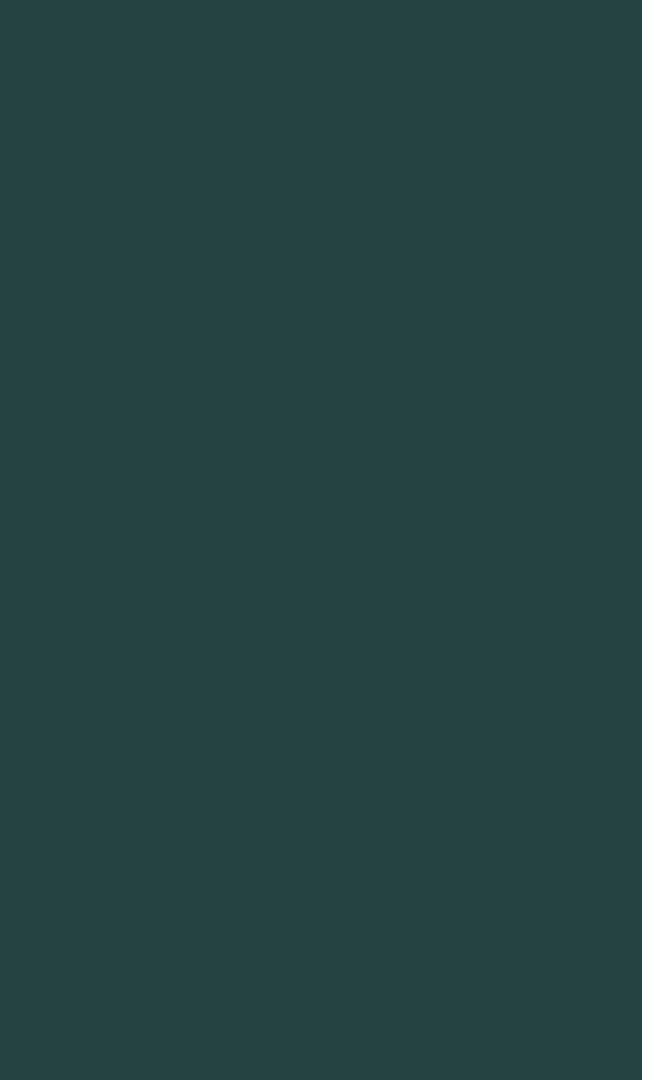 Does your tribe utilize an electronic administration system/software to manage benefits eligibility and enrollment for your tribal member population? (aka. Benefit Admin System/Software/Platform, HRIS, EDI Feeds to Carriers, etc.)
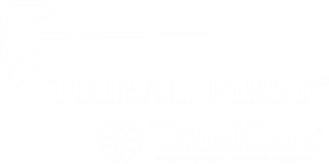 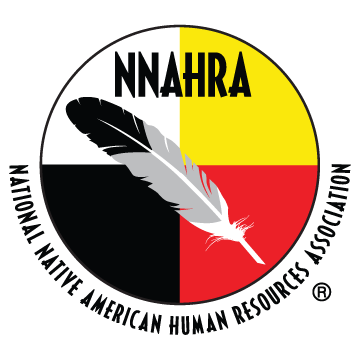 Benefits Admin and Technology
38
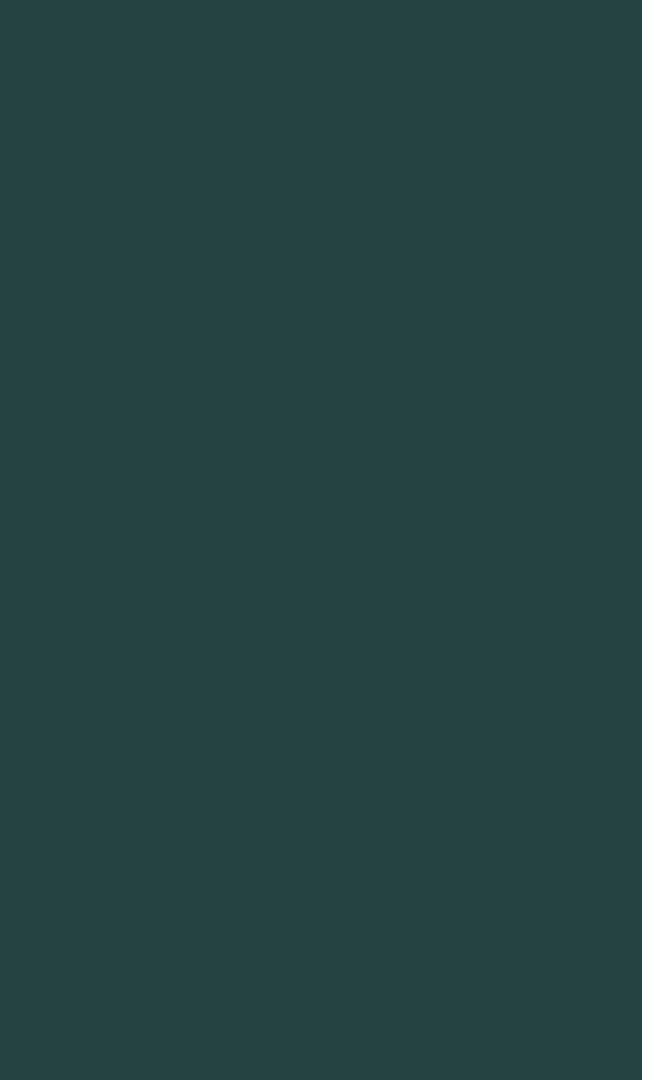 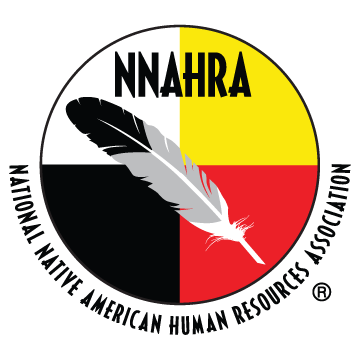 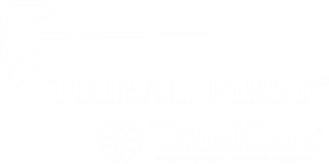 What types of Medical Plans does the tribe offer?
What types of Medical Plans does the tribe offer?
What’s being
offered?
100.00%
90.00%
80.00%
70.00%
60.00%
50.00%
40.00%
30.00%
20.00%
10.00%
0.00%
Responses
PPO	HMO	EPO	POS	Indemnity
Plan
38
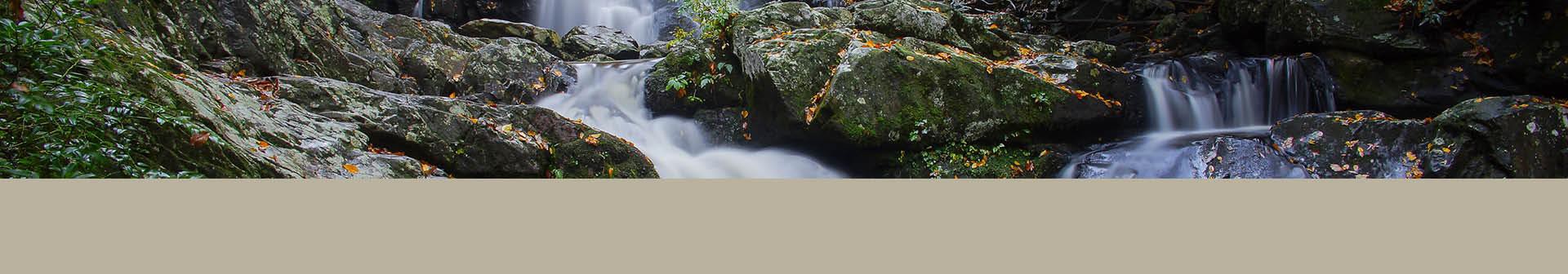 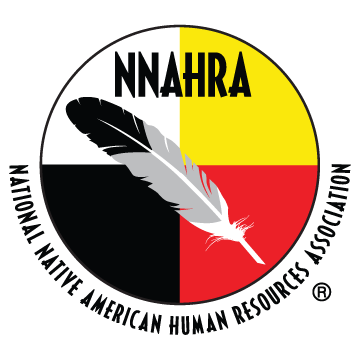 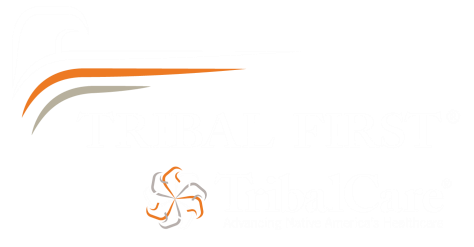 Admin and Coverage for
Dependents
Are non-tribal member dependents (Spouses, Children, Other) allowed to participate as members of the plan?
Answer Choices	Responses
Does your tribal administration department track key identifying information pertain to non-tribal dependents?
(Non-Tribal Dependents are spouses/partners, children, grandchildren, and/or any other traditional dependent that isn’t a member of your tribe.)
Are non-tribal member dependents (Spouses, Children, Other) allowed to participate as members of the plan?
90.00%
80.00%
70.00%
60.00%
50.00%
40.00%
30.00%
20.00%
10.00%
0.00%
Responses
41
Yes
No
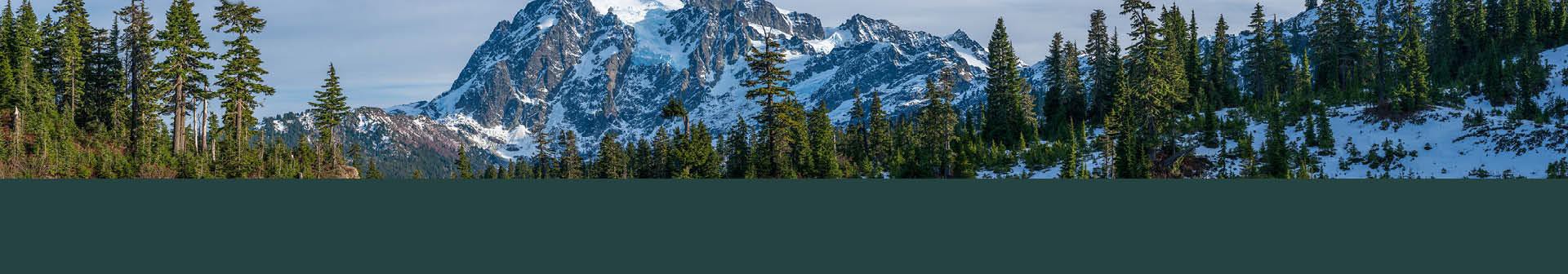 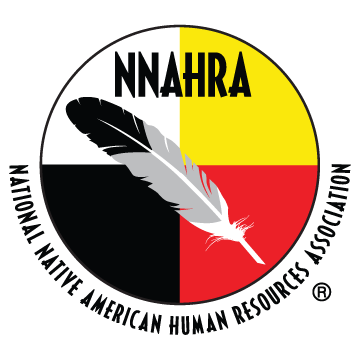 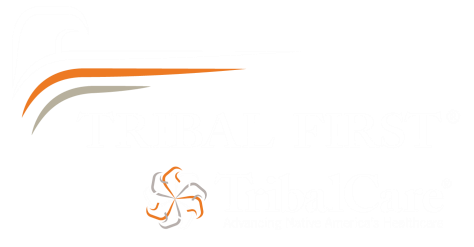 Next Steps
Survey is Still Open!
About 10-20 Minutes to complete
Raffle Prize of a $500 Amazon Gift Card is still available to survey participants before the deadline
Survey Closes 10/01/2022
Published Benchmarking Results
ETA: Will be released prior to 11/04/2022
Available for FREE!
But only to those tribal entities that participate in completing the survey

Survey may become available at a later date to those tribal entities that didn’t participate, which will include a nominal fee.
Questions? Stop by the TribalCare/Tribal First booth or contact tribalcare@tribalfirst.com
42
Thank you
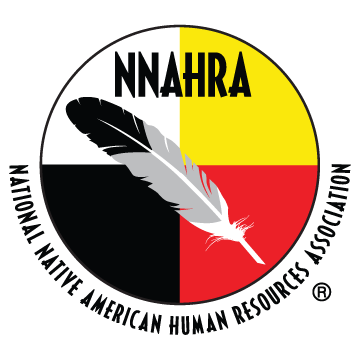 tribalcaret@tribalfirst.com www.tribalfirst.com